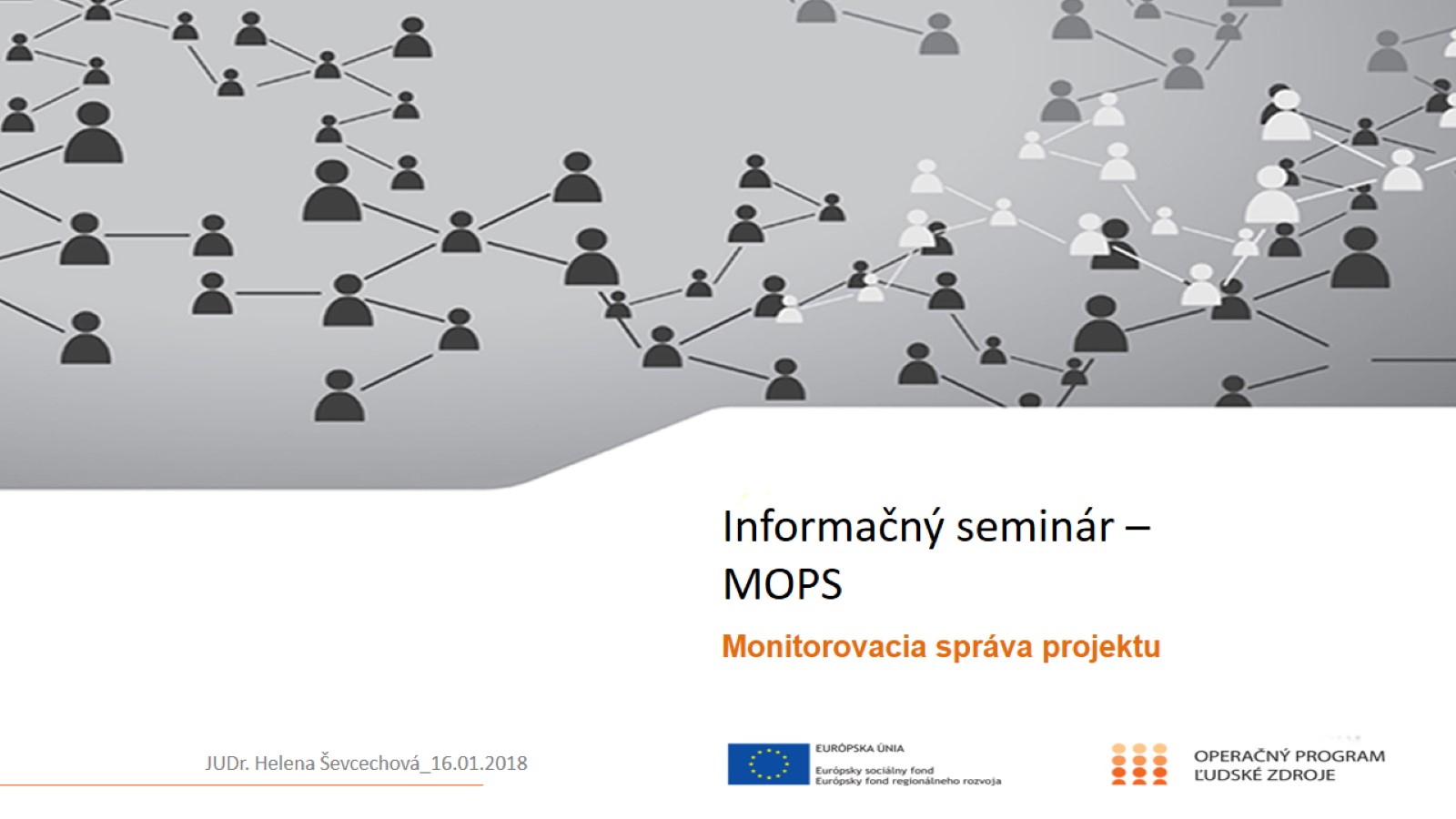 Informačný seminár – MOPS
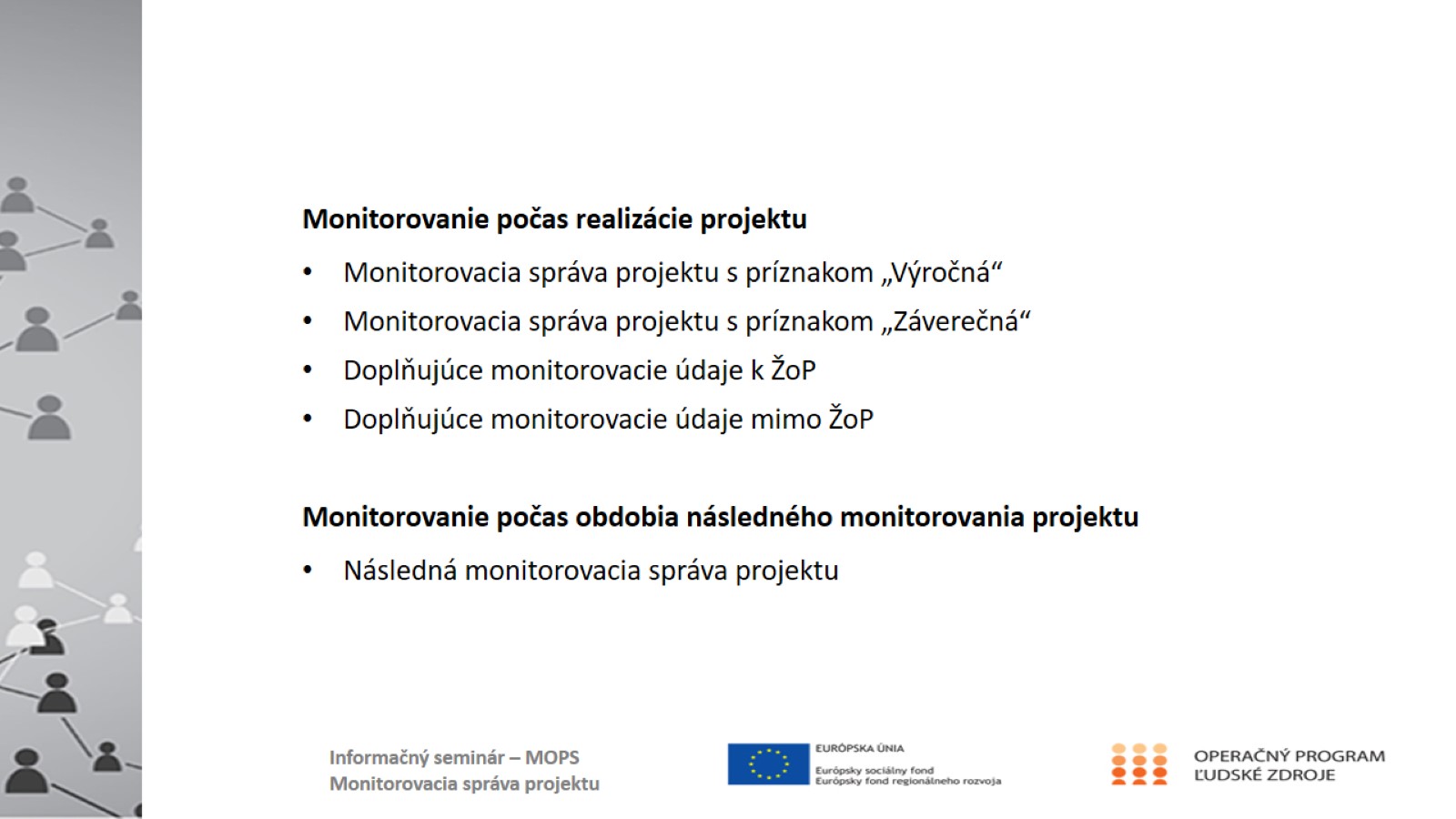 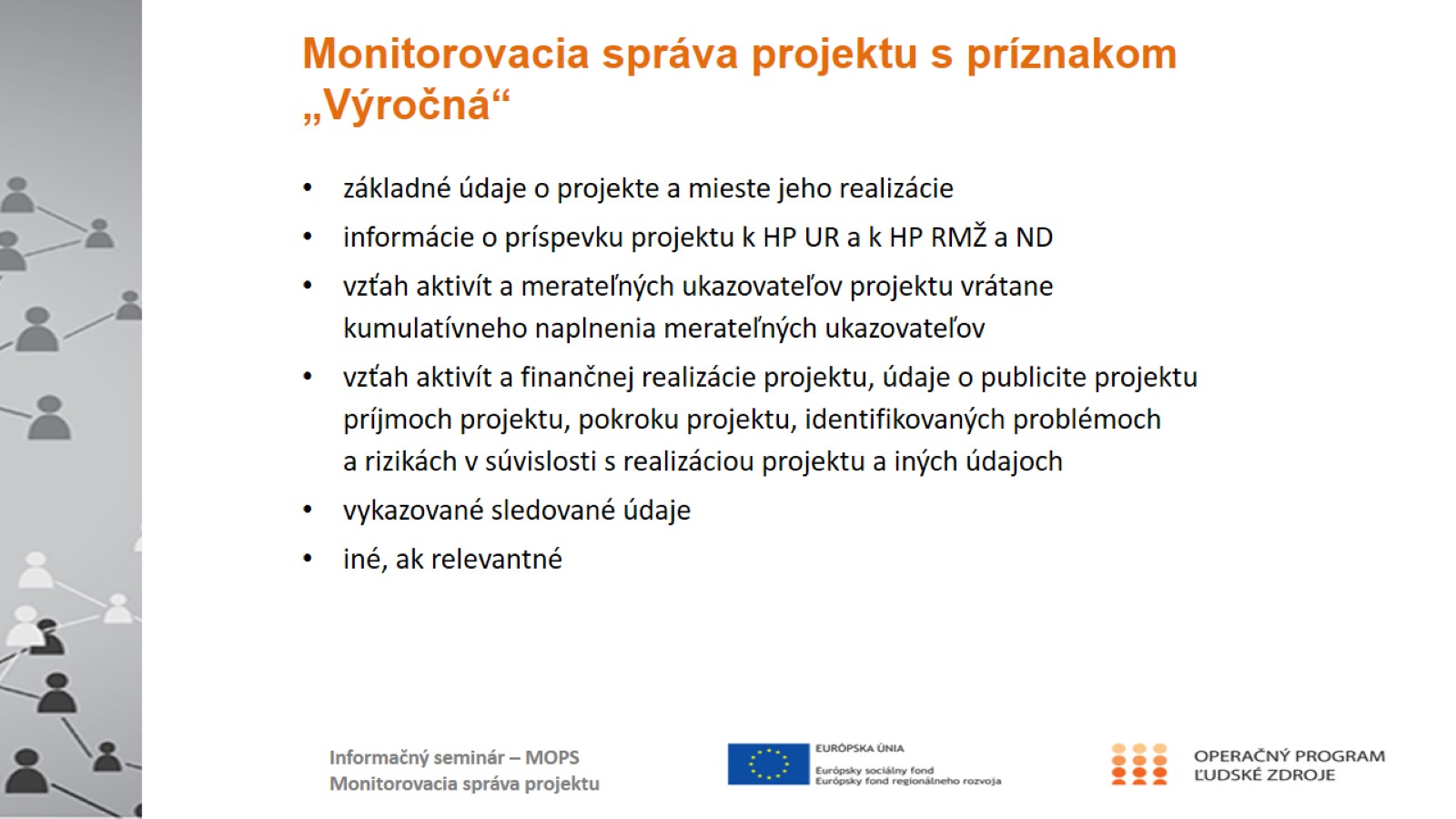 Monitorovacia správa projektu s príznakom „Výročná“
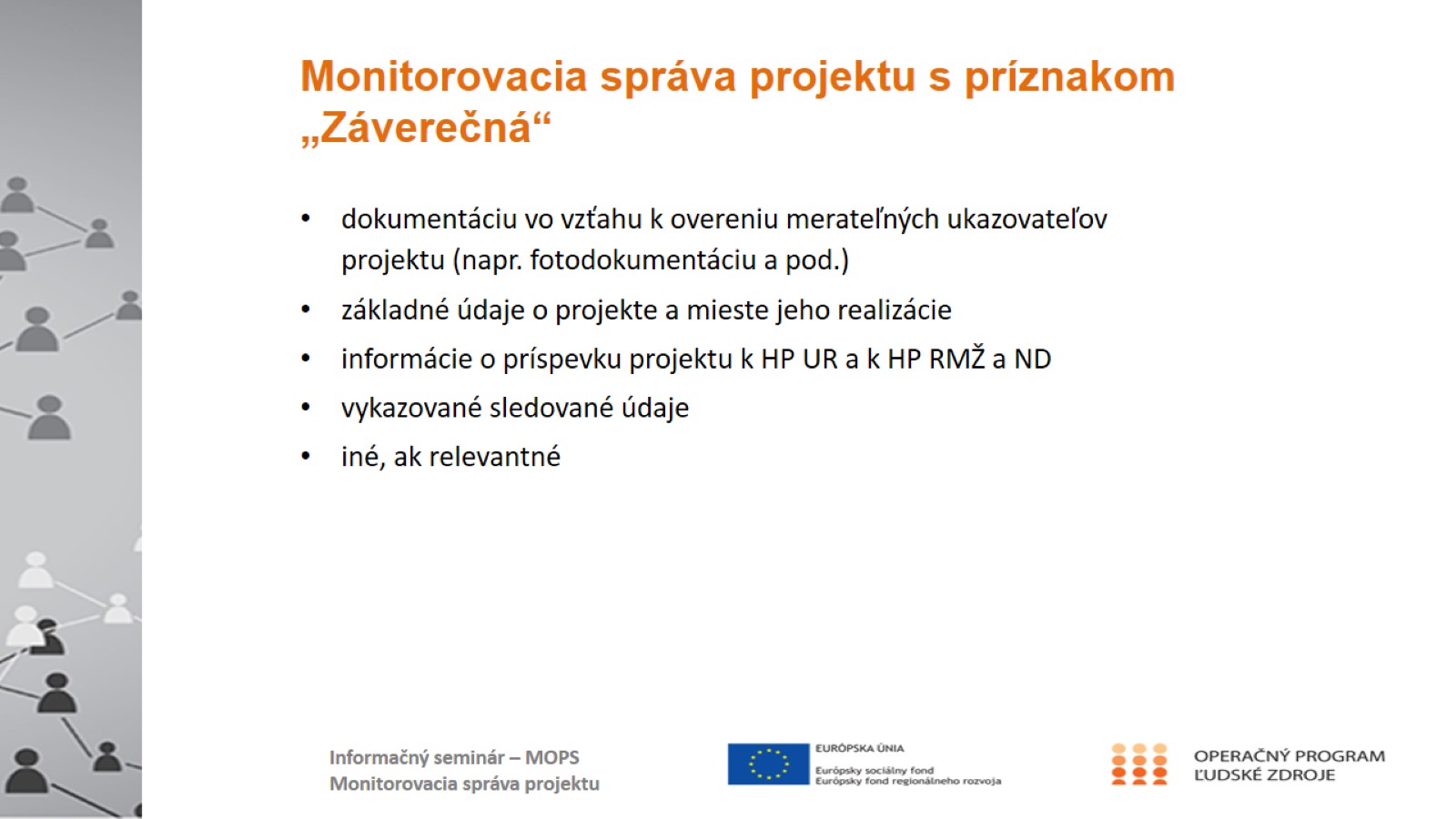 Monitorovacia správa projektu s príznakom „Záverečná“
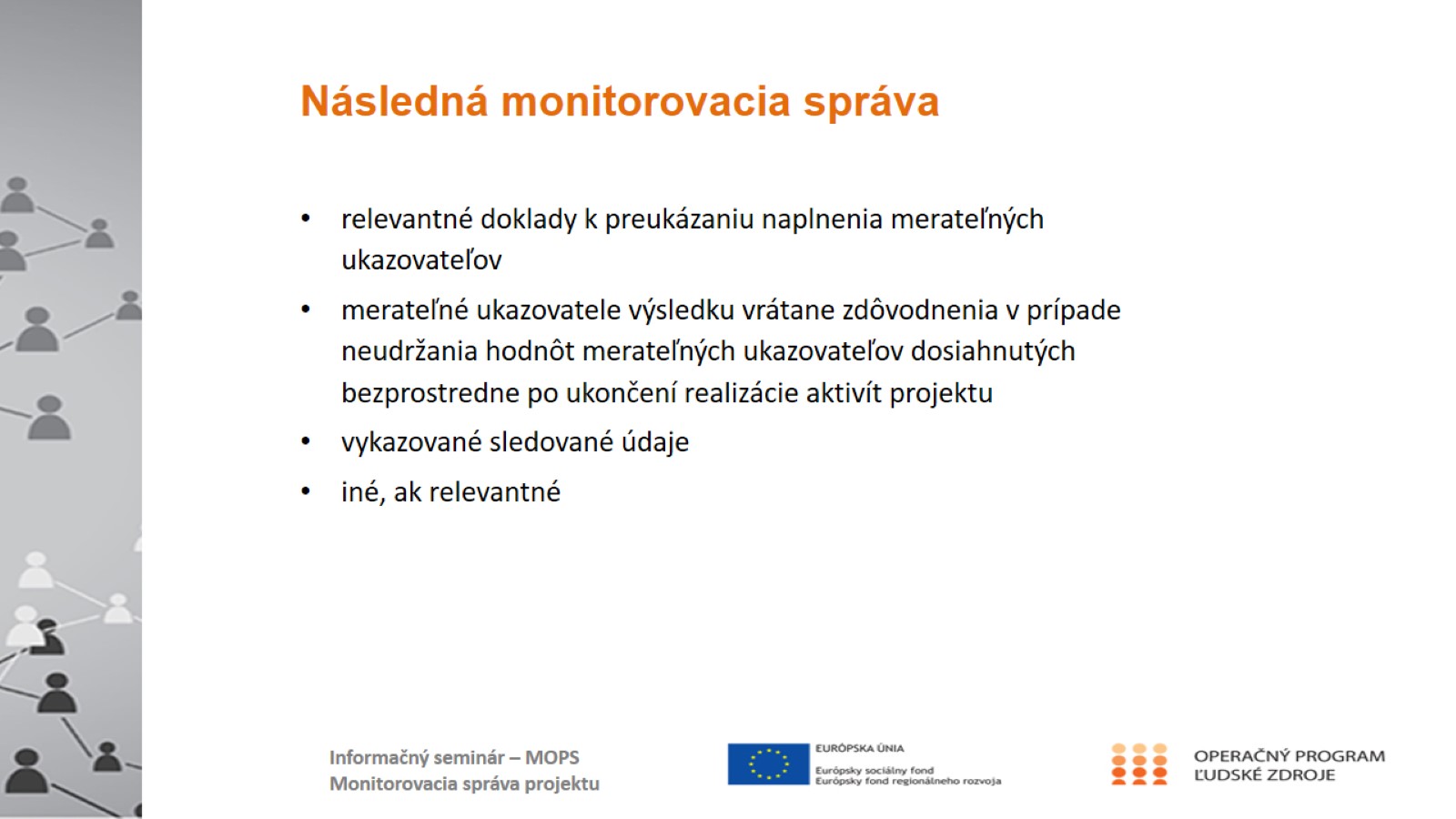 Následná monitorovacia správa
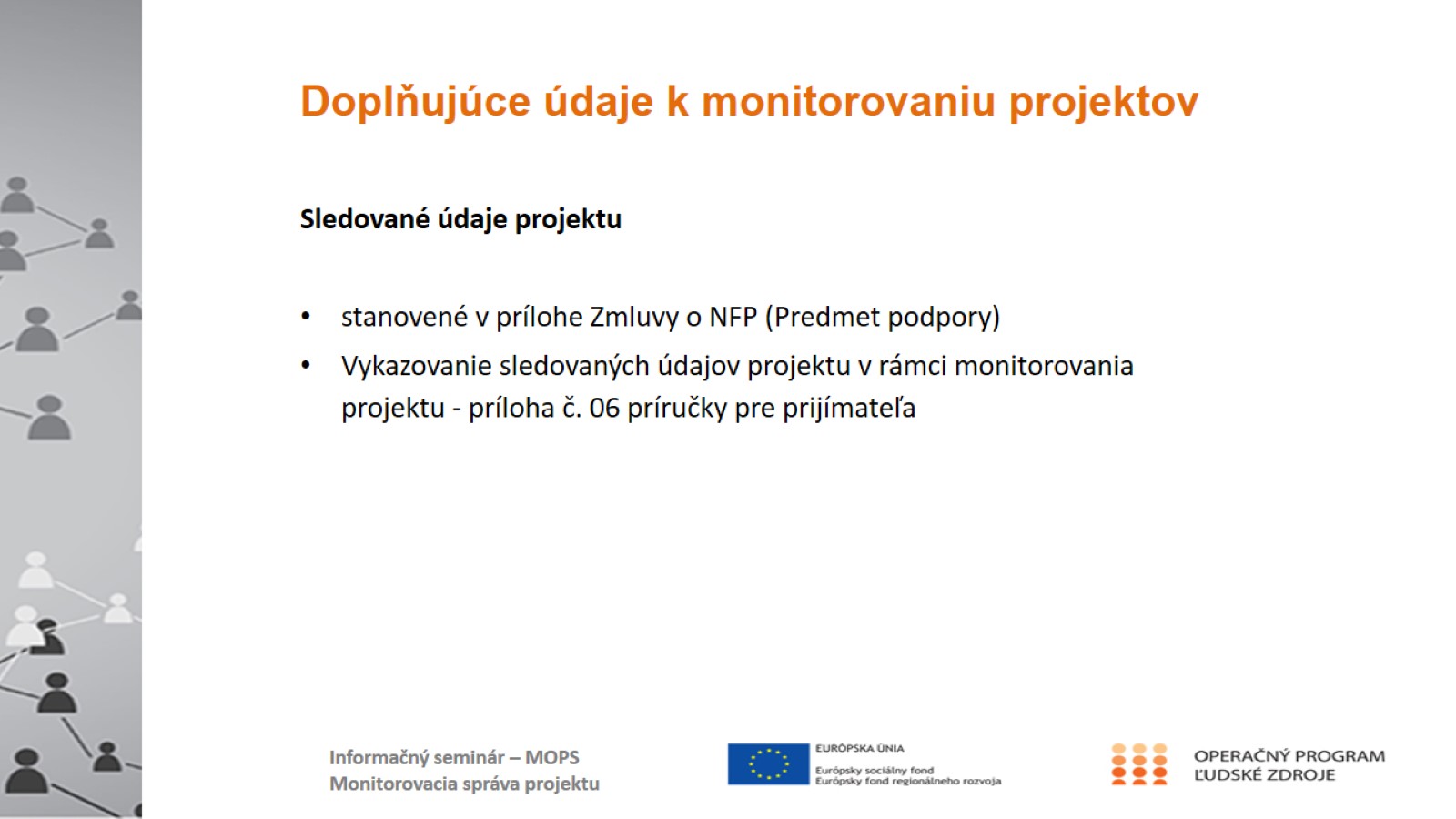 Doplňujúce údaje k monitorovaniu projektov
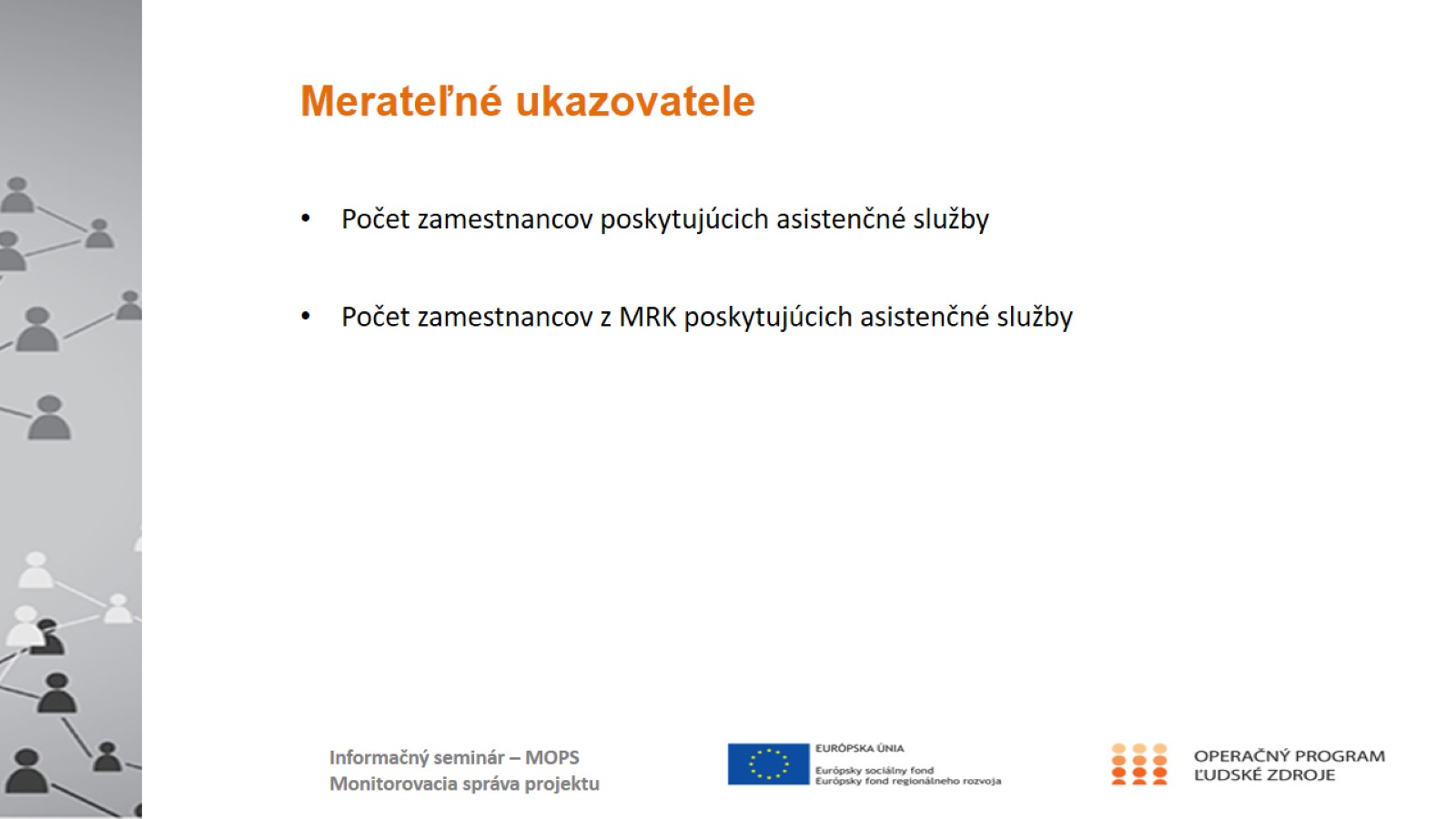 Merateľné ukazovatele
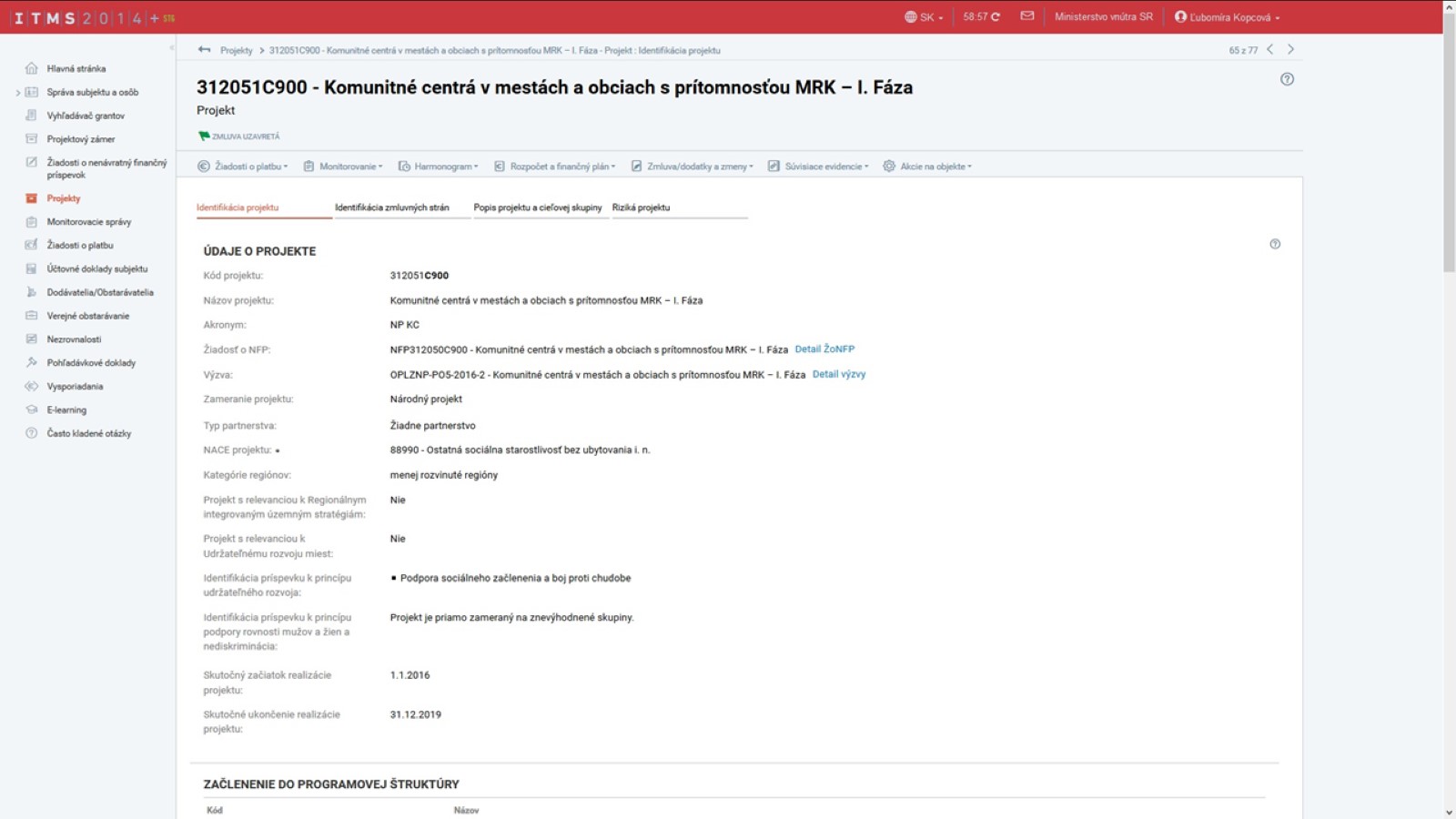 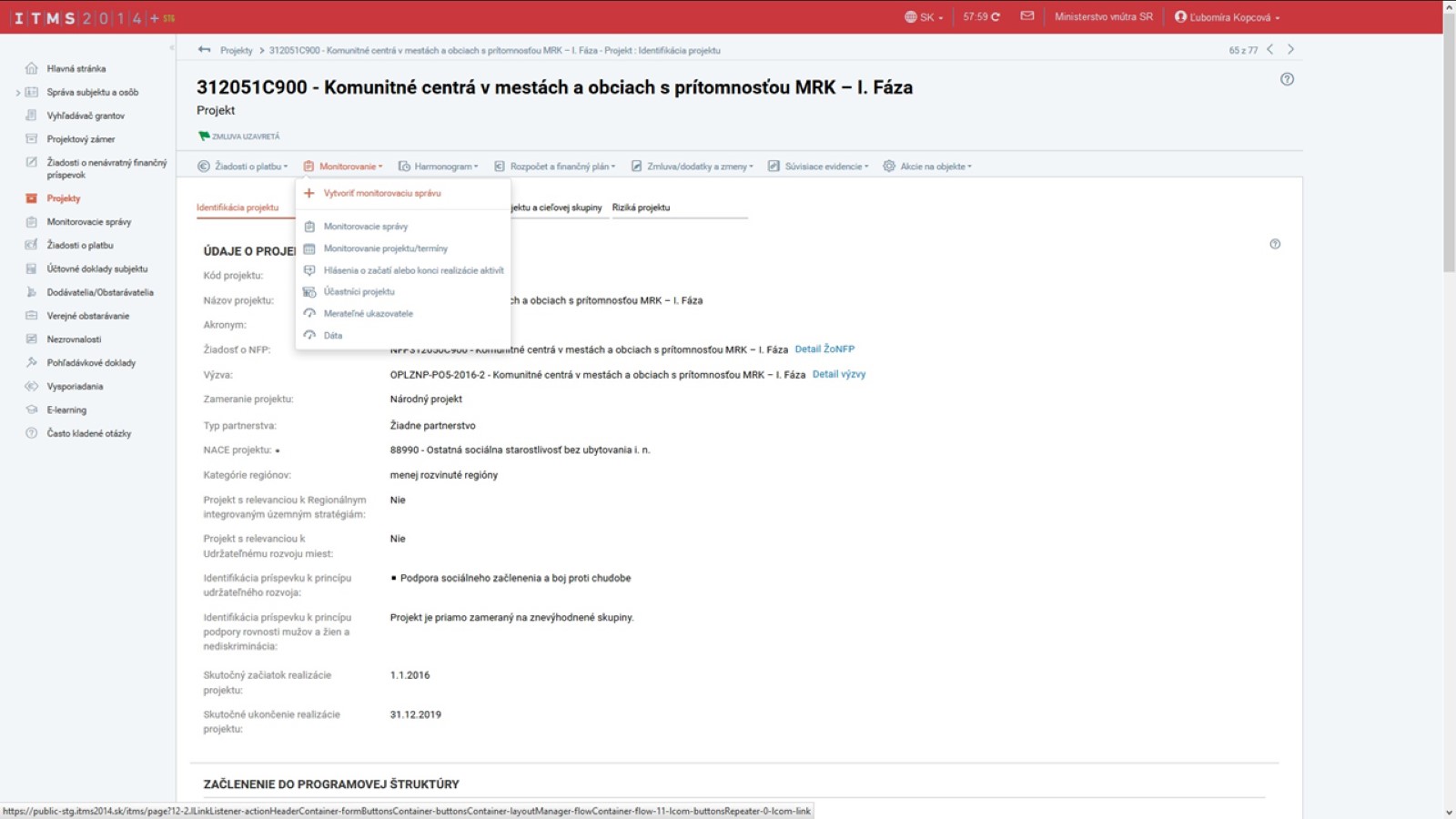 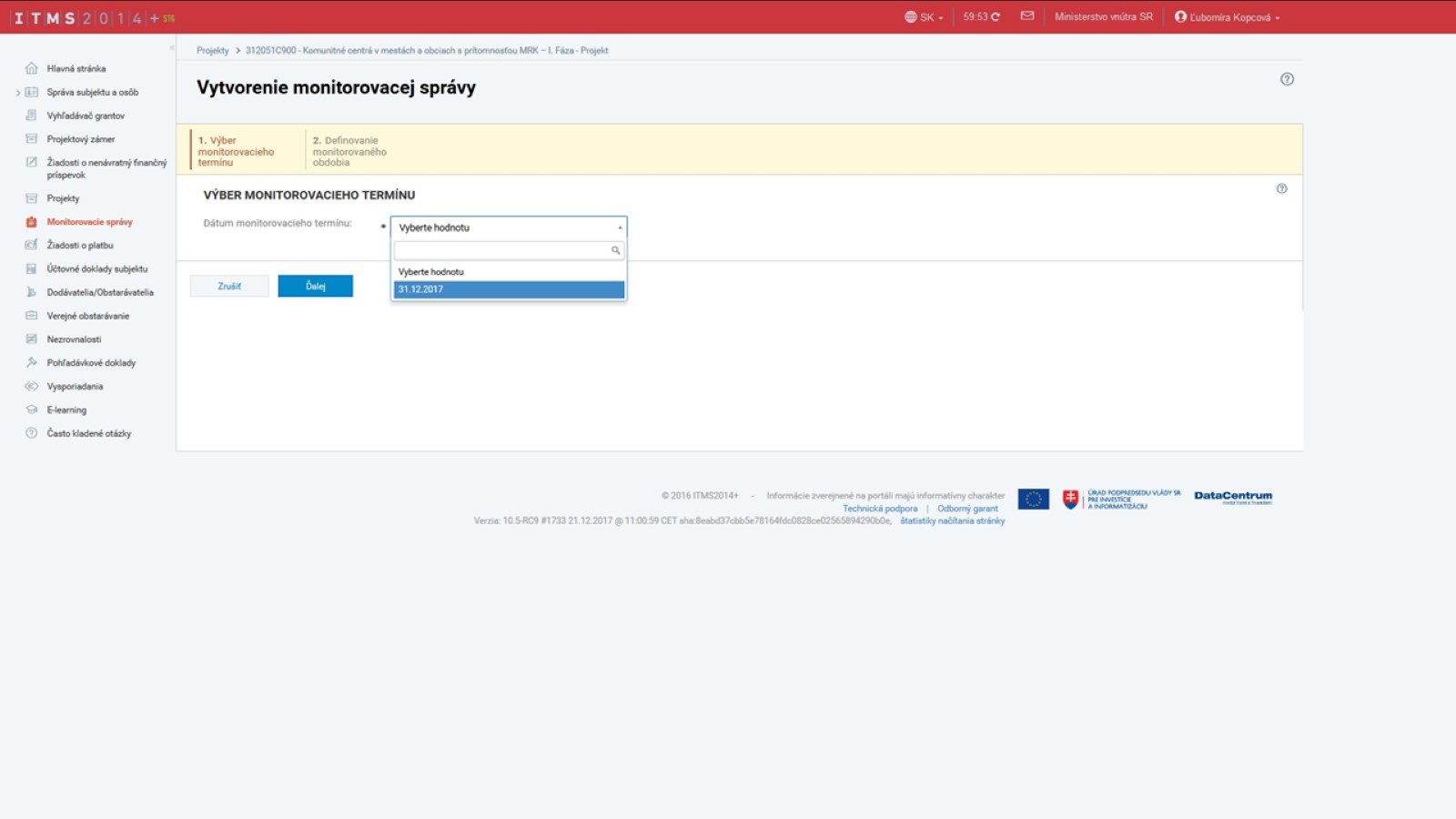 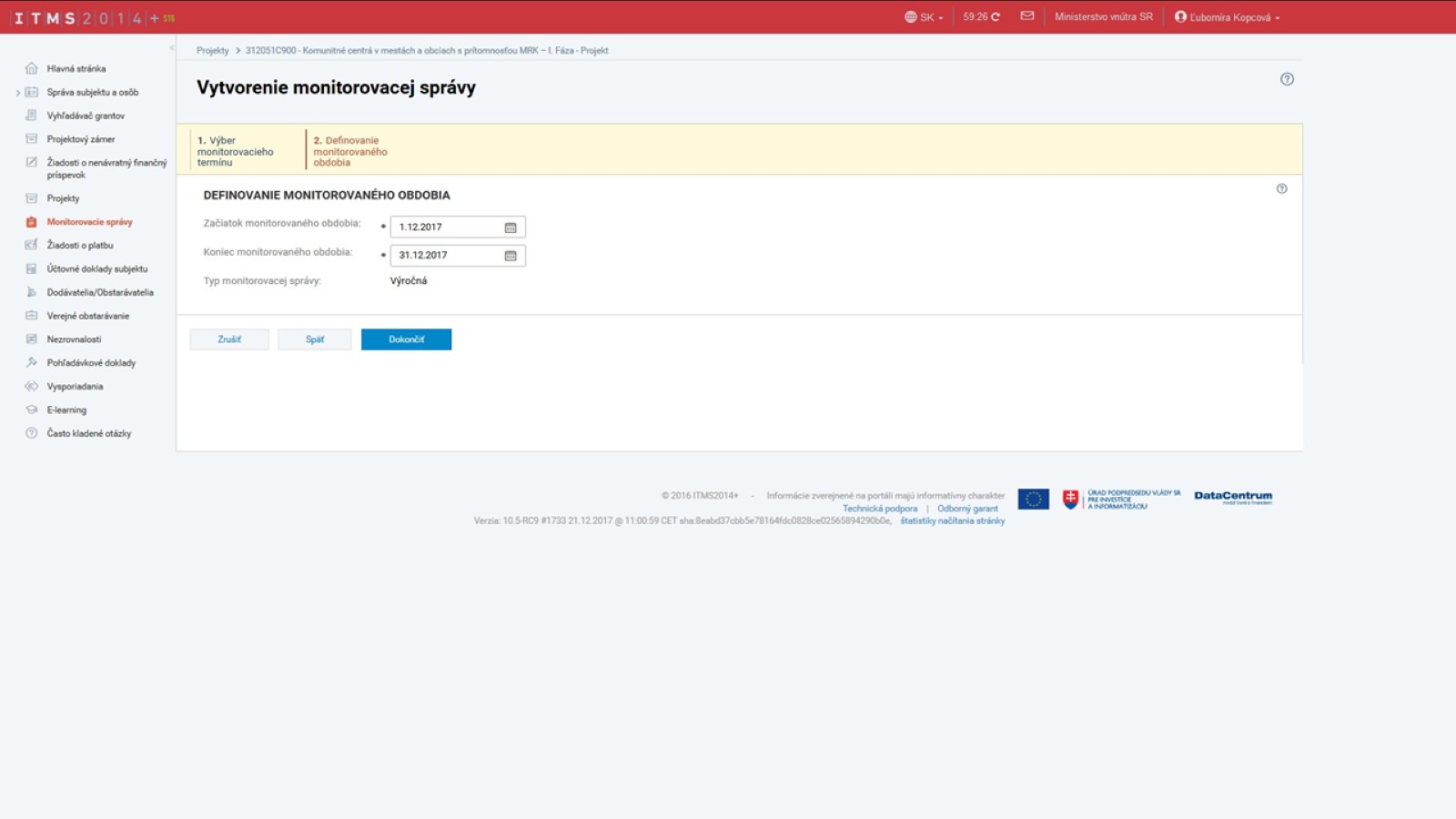 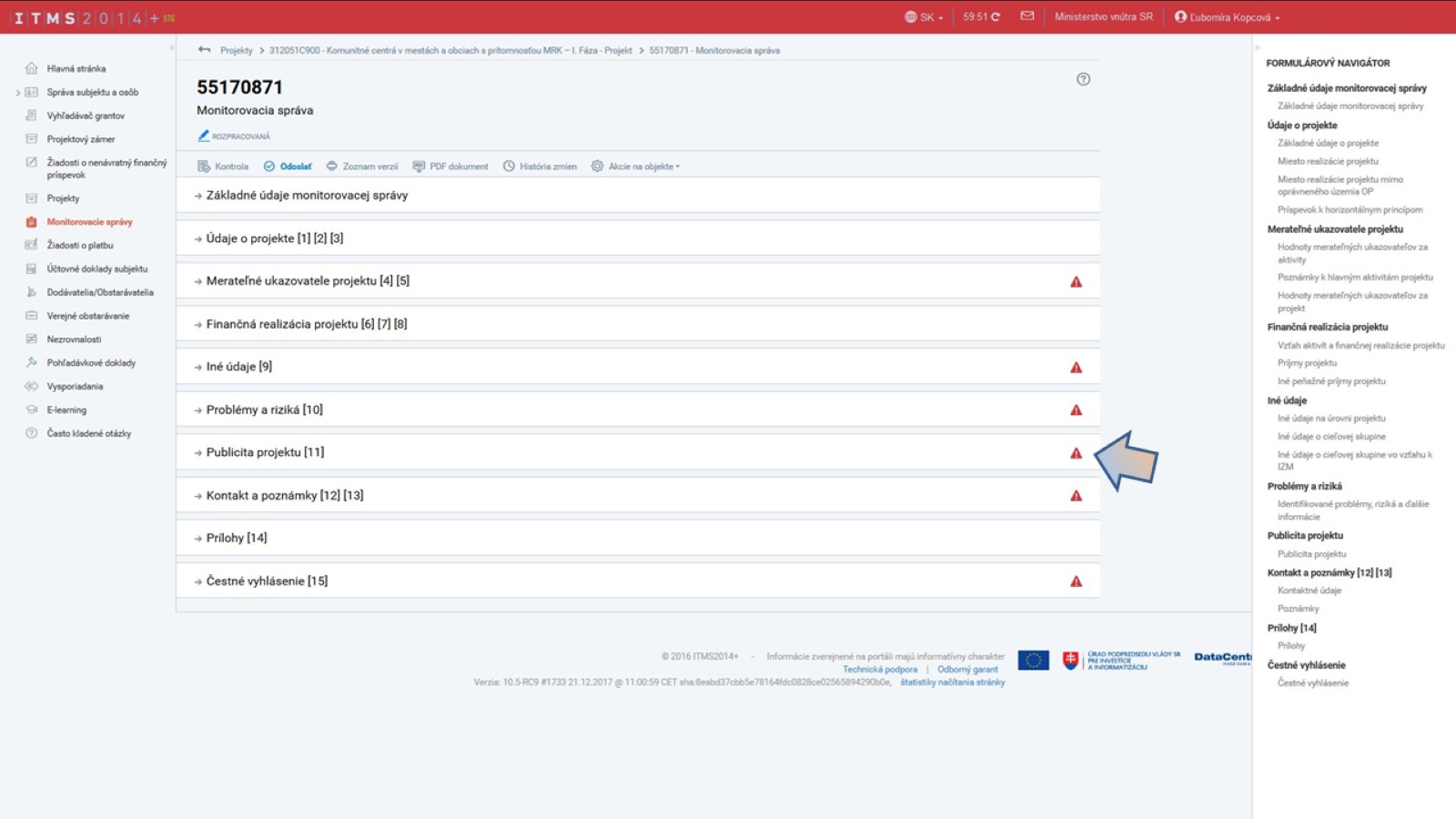 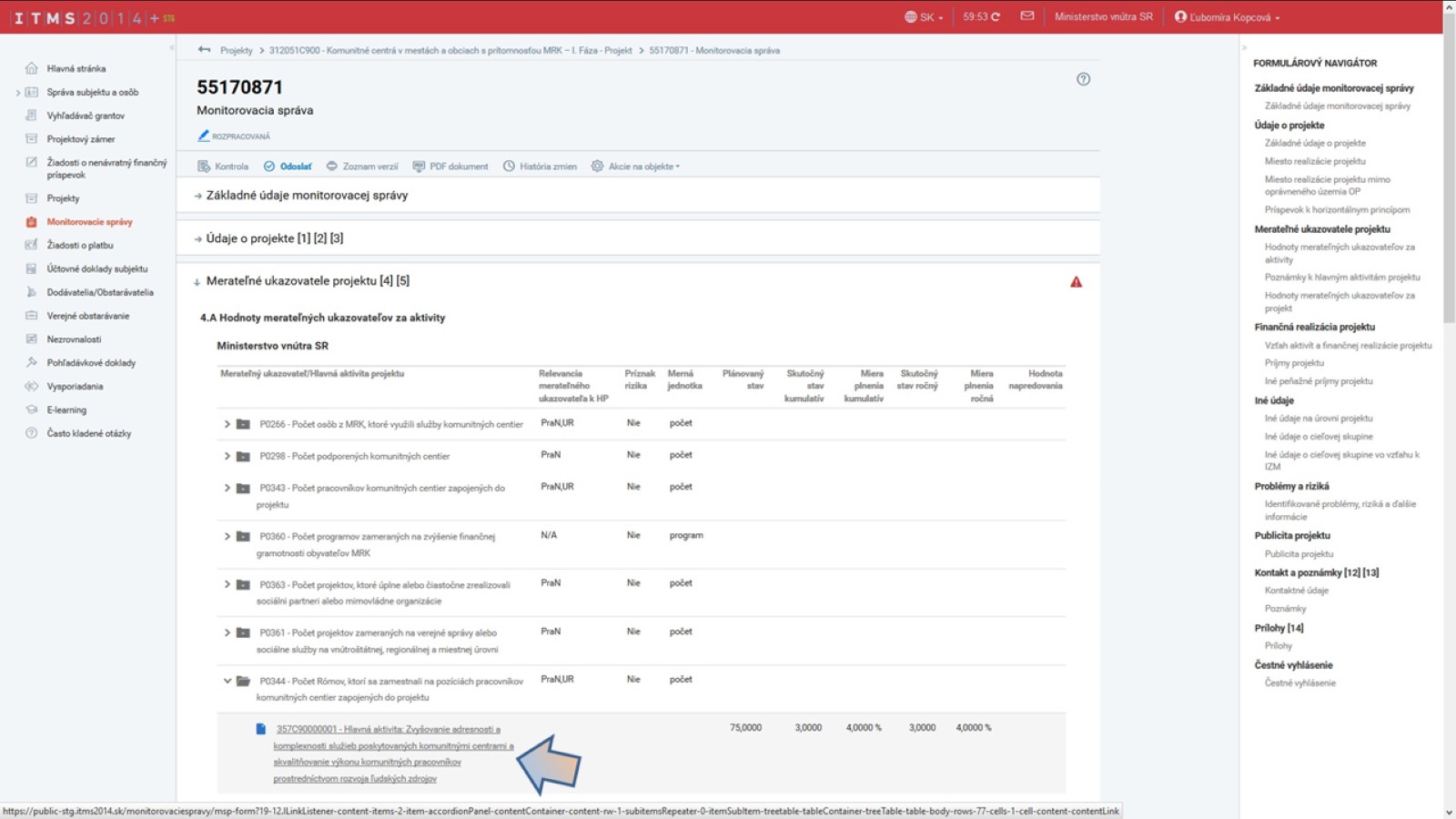 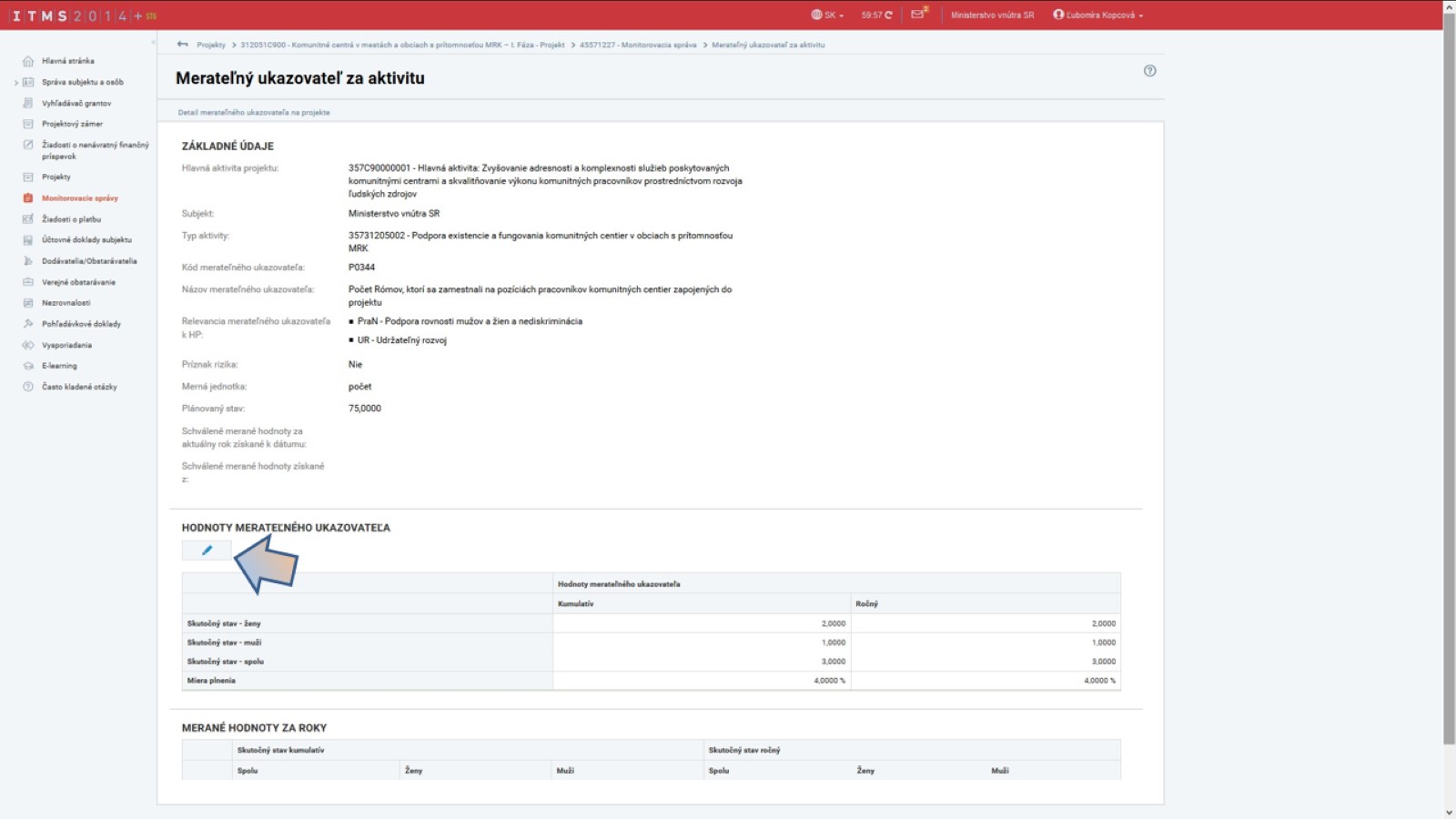 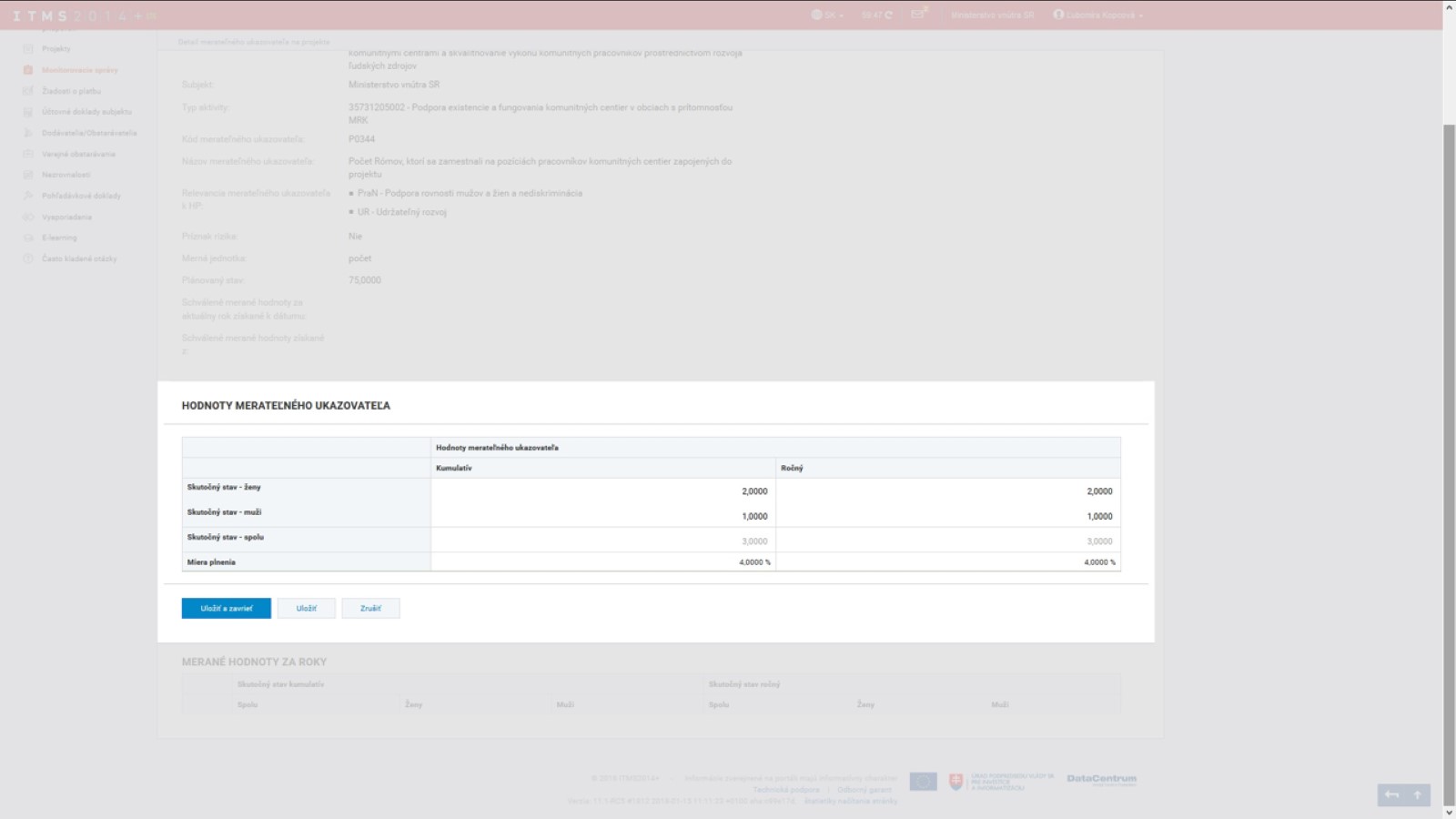 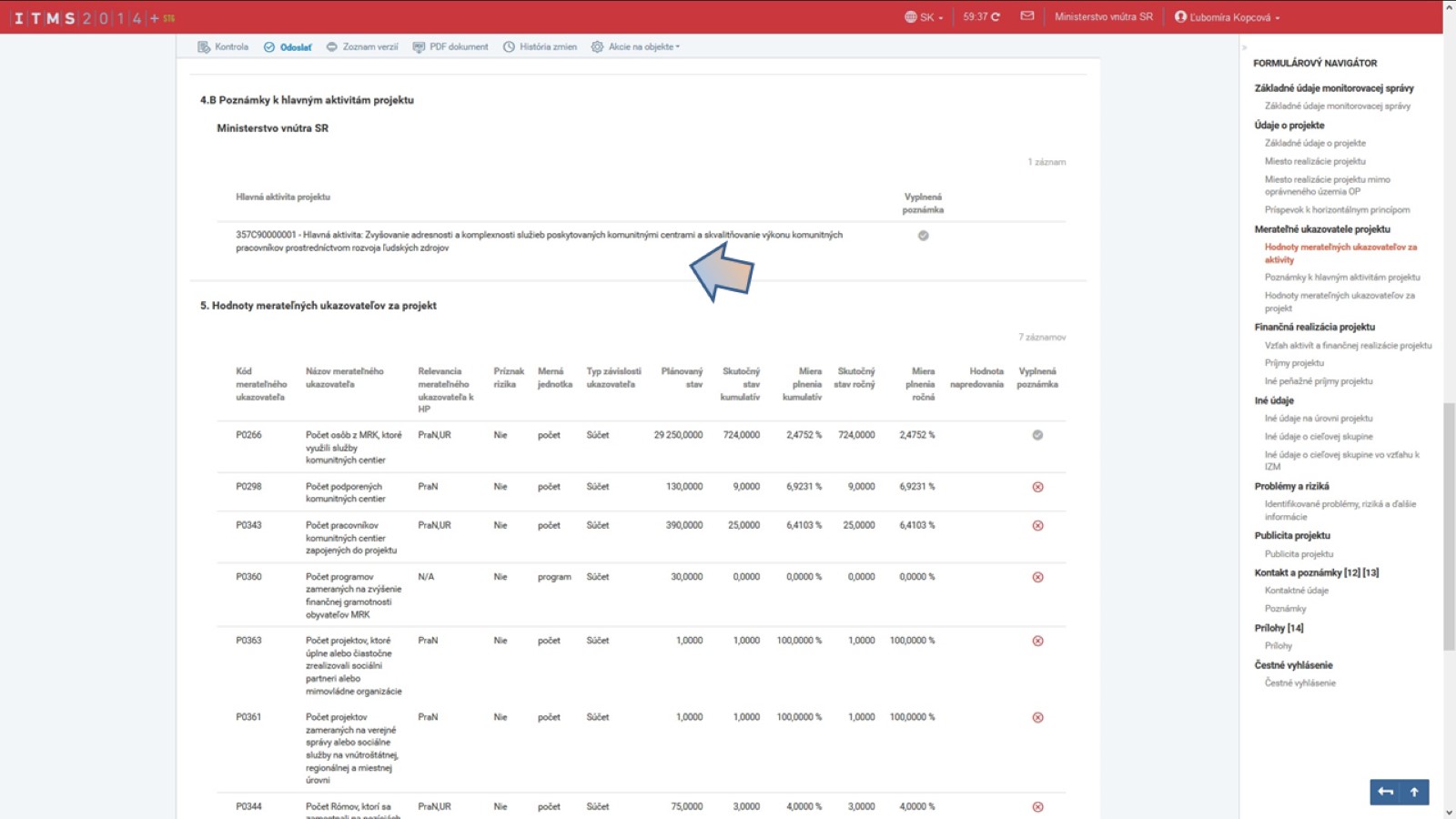 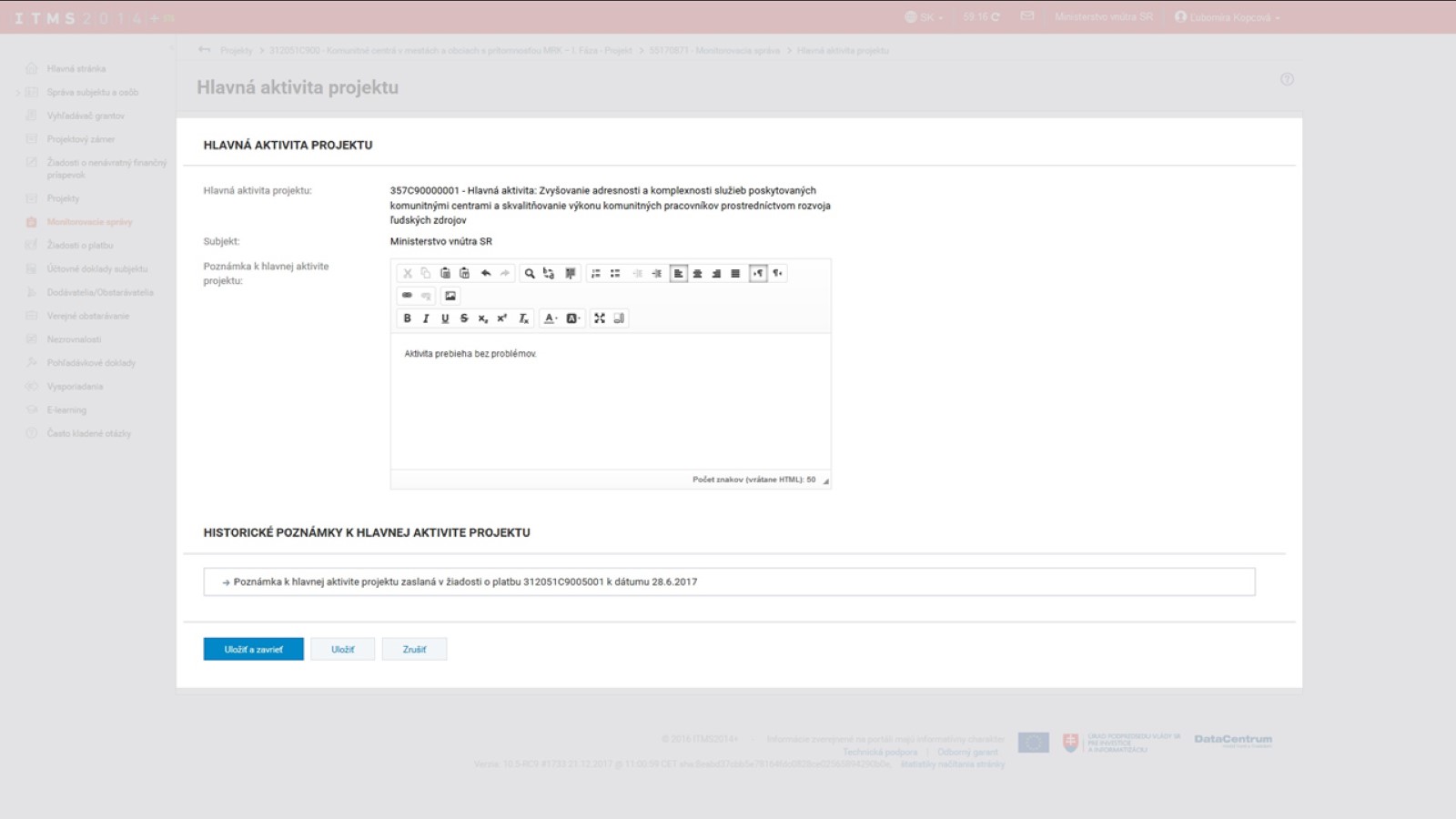 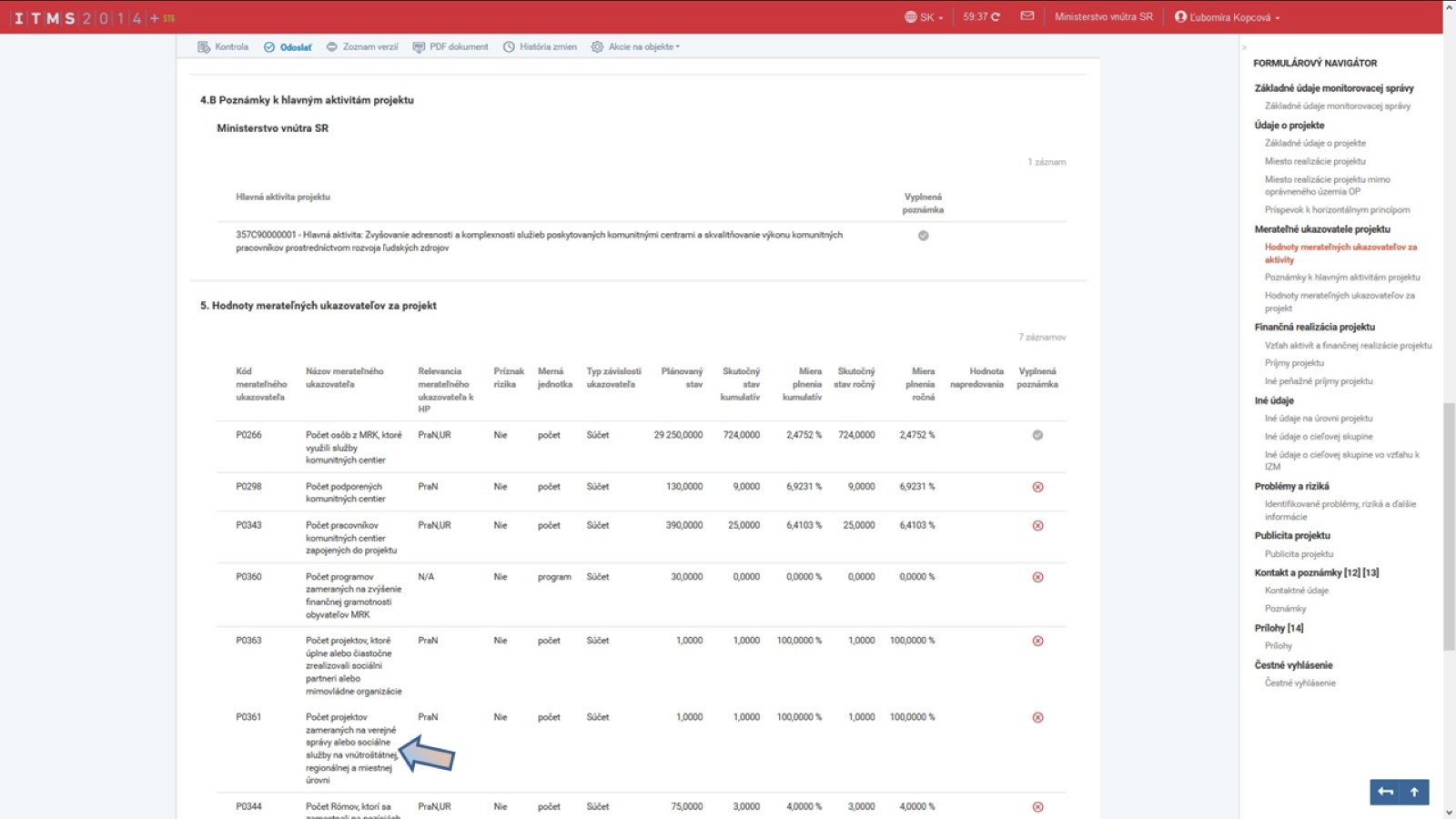 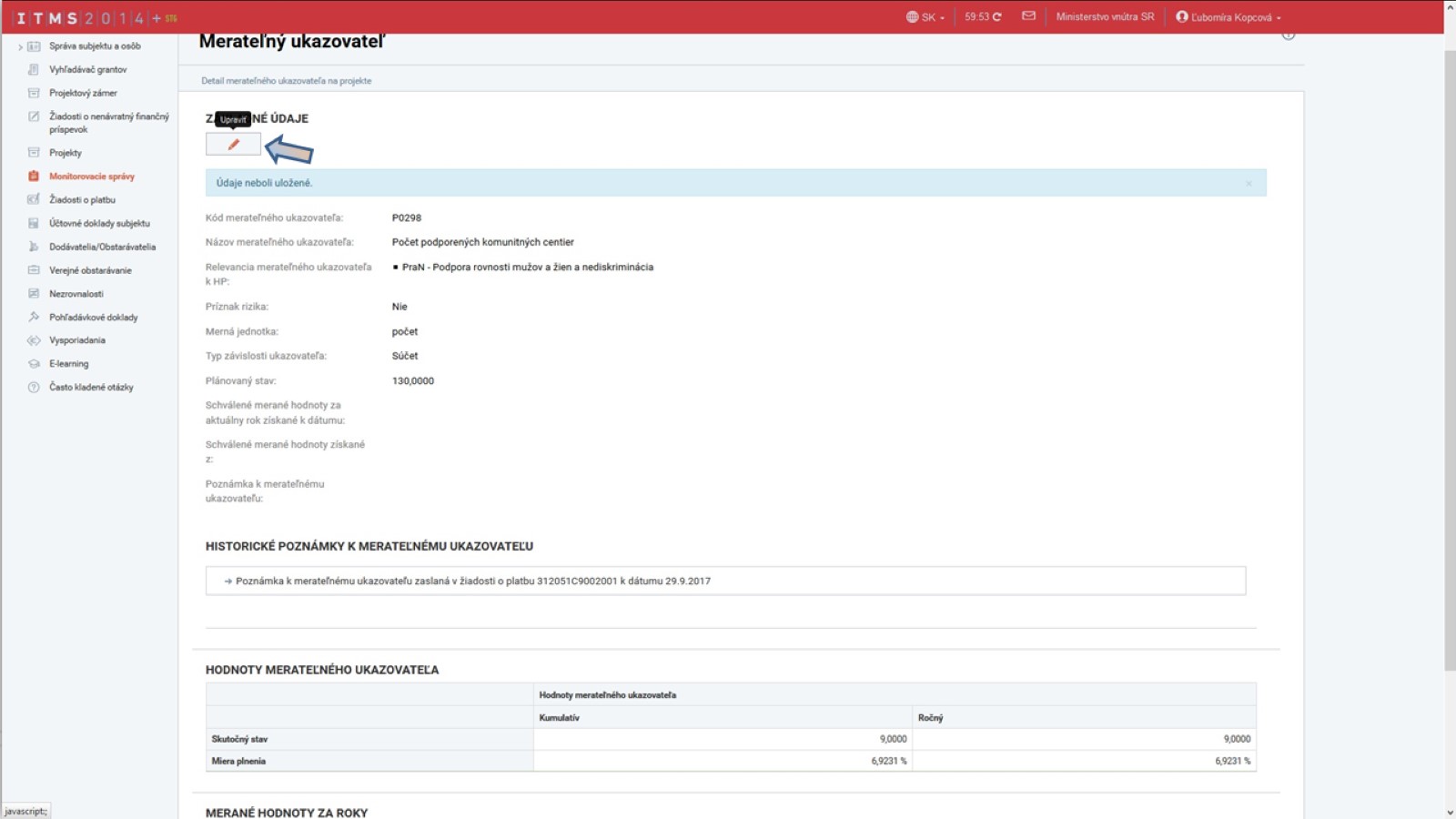 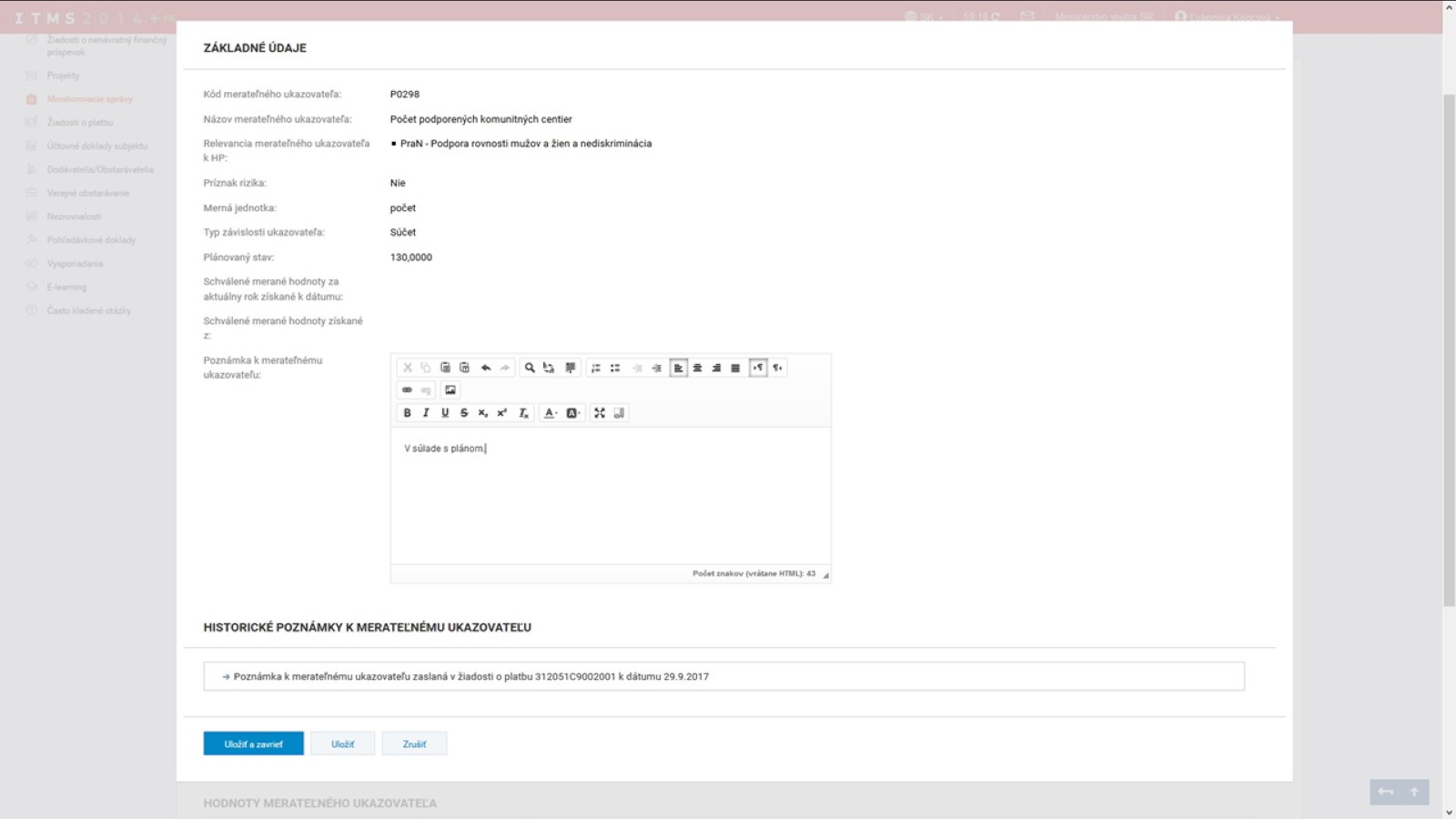 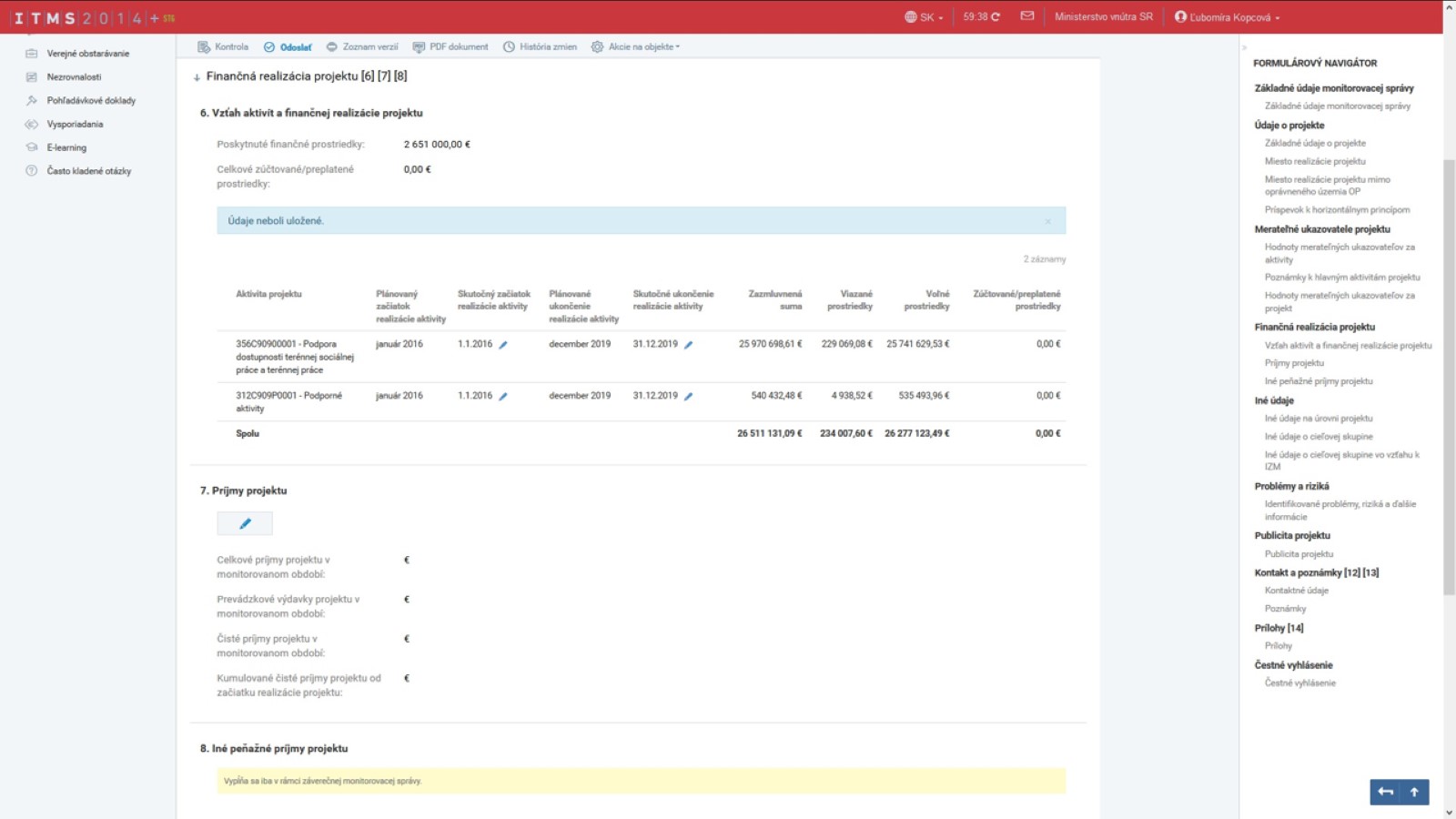 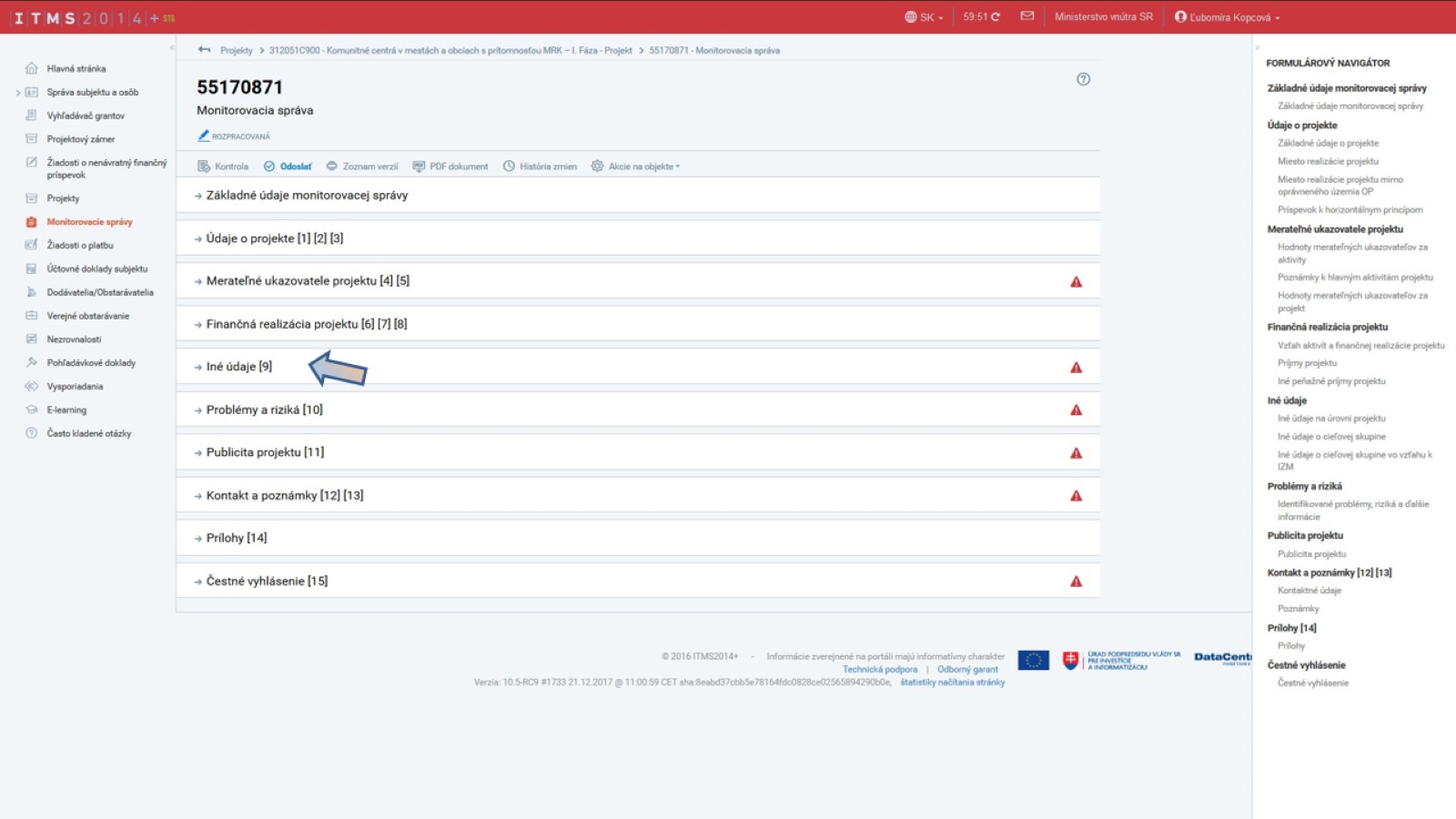 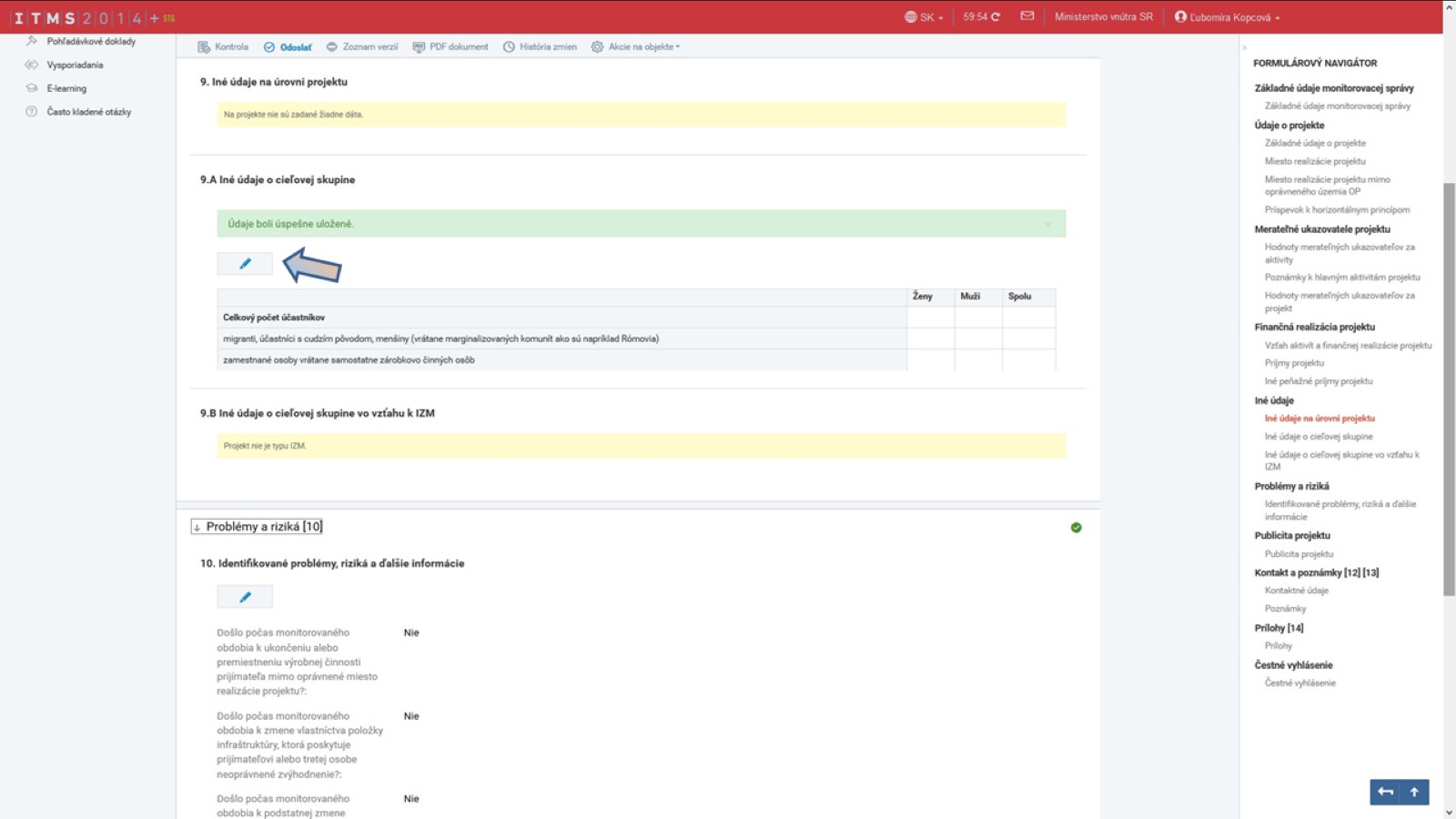 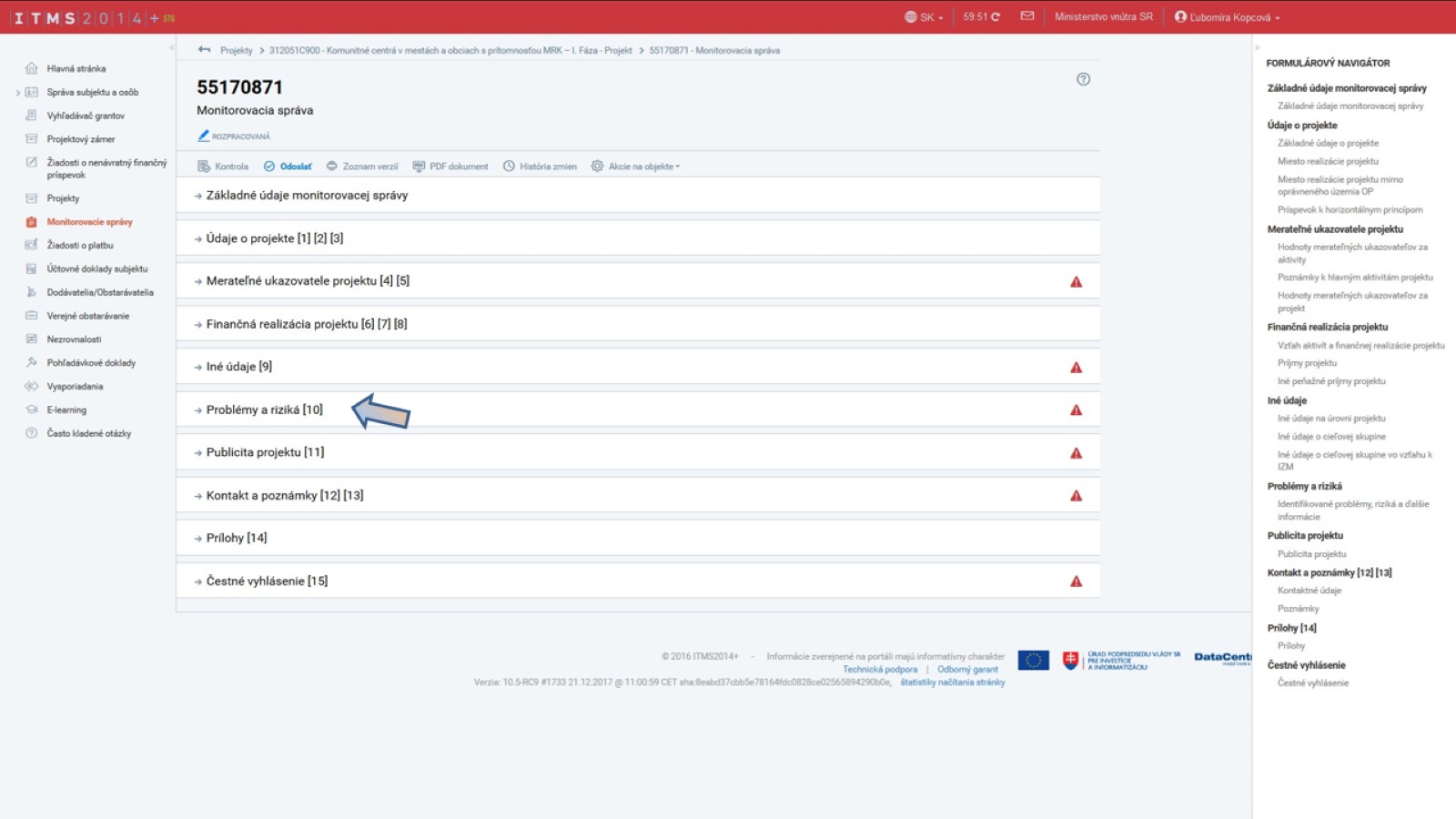 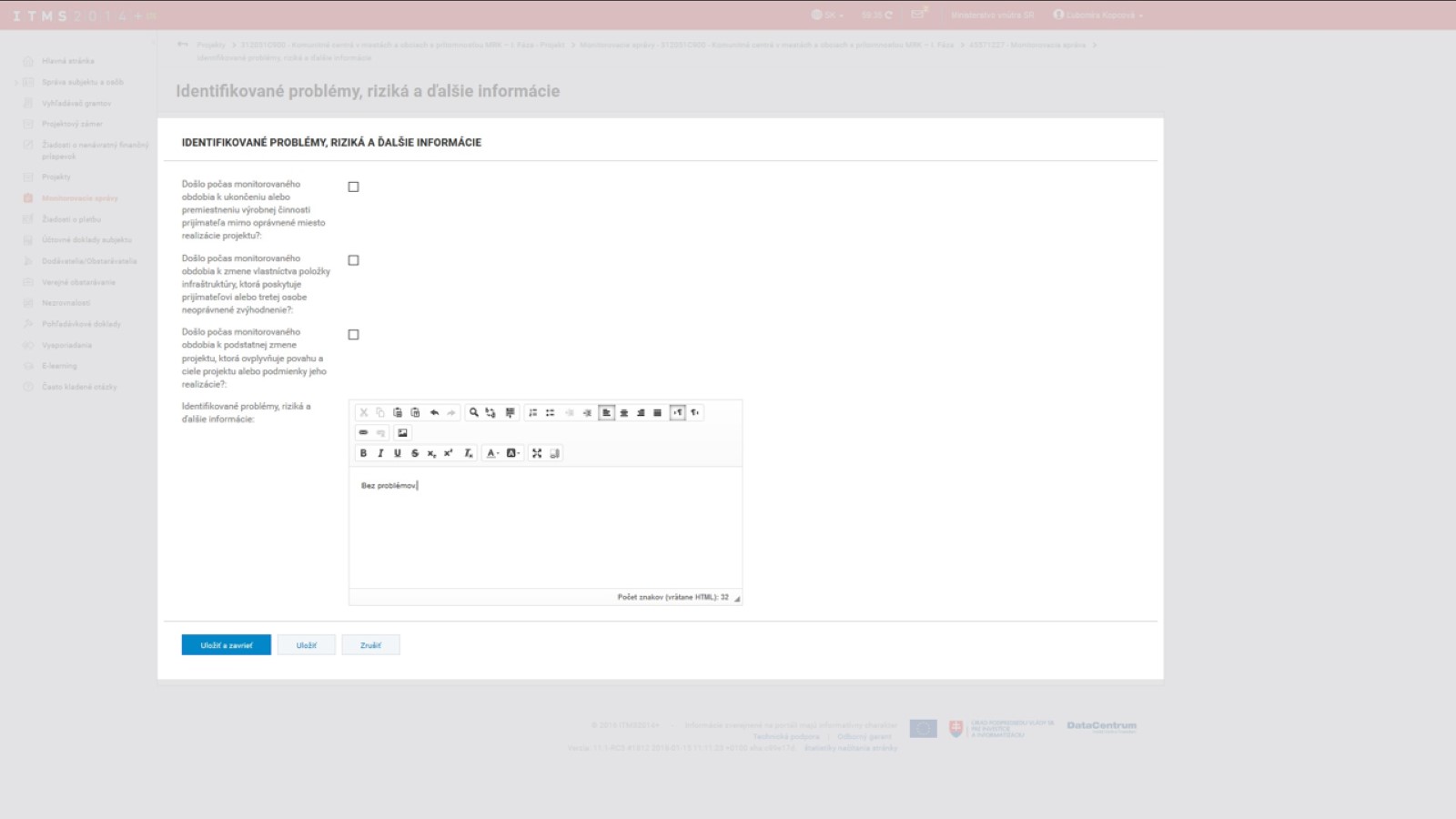 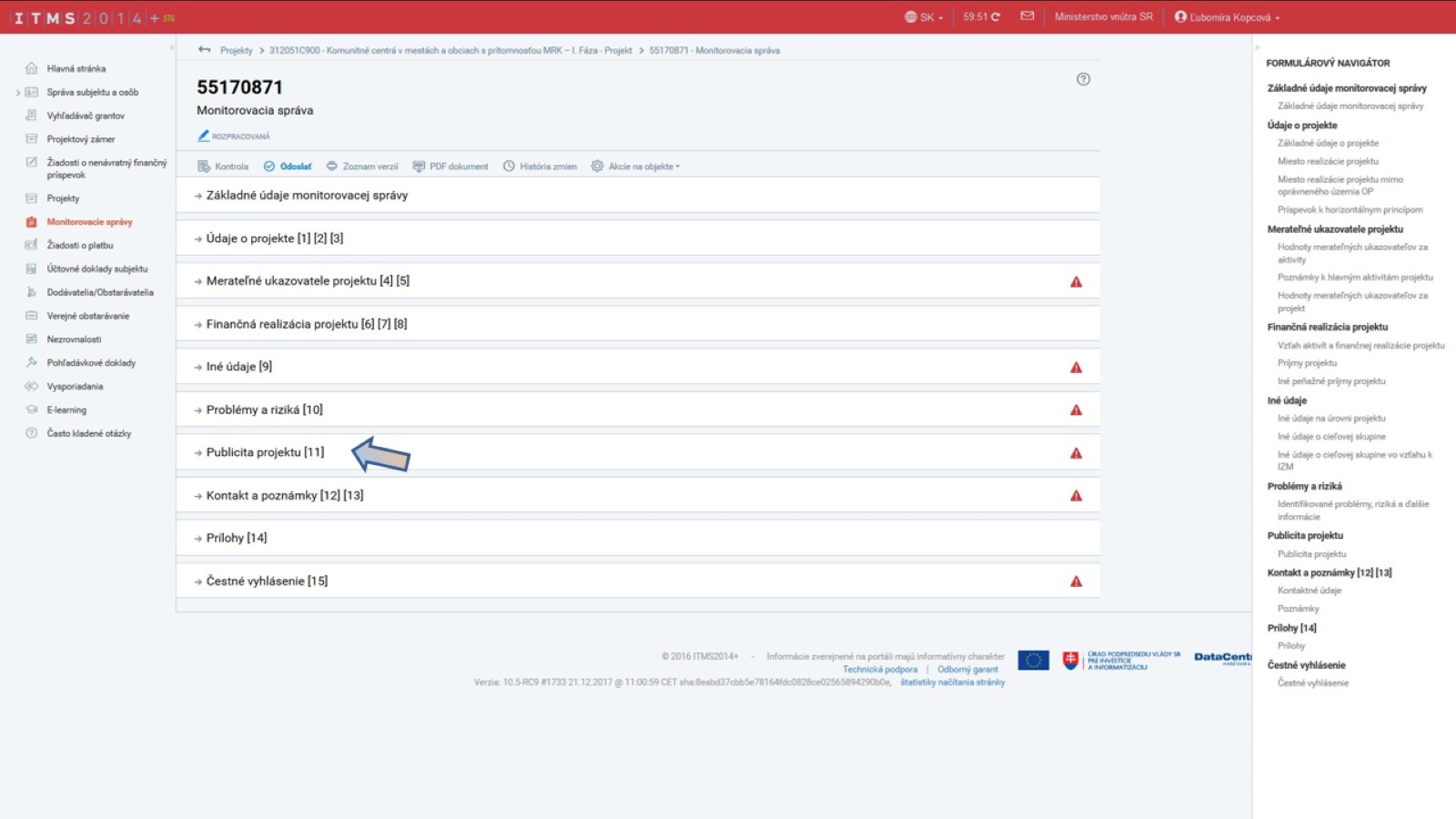 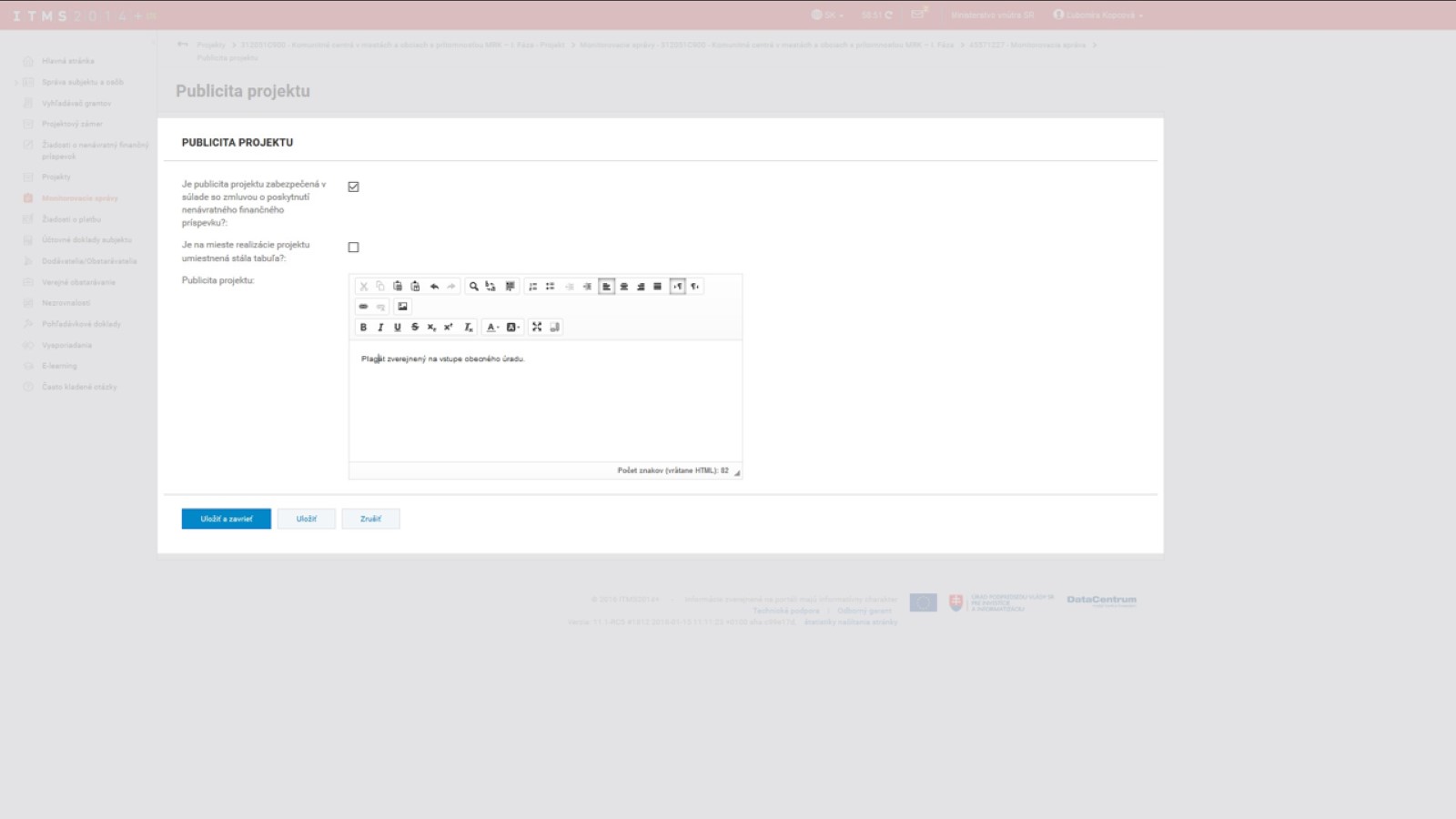 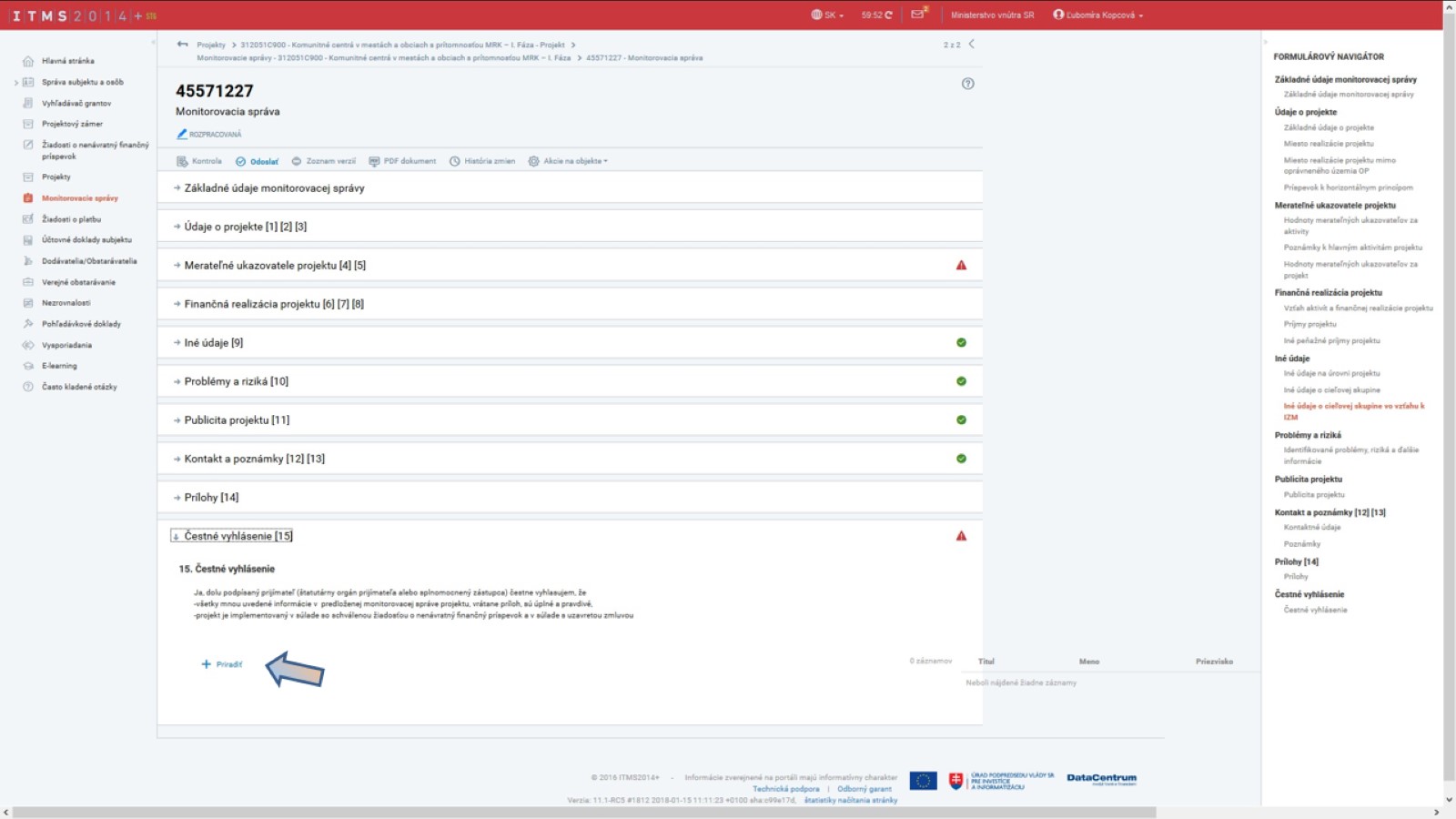 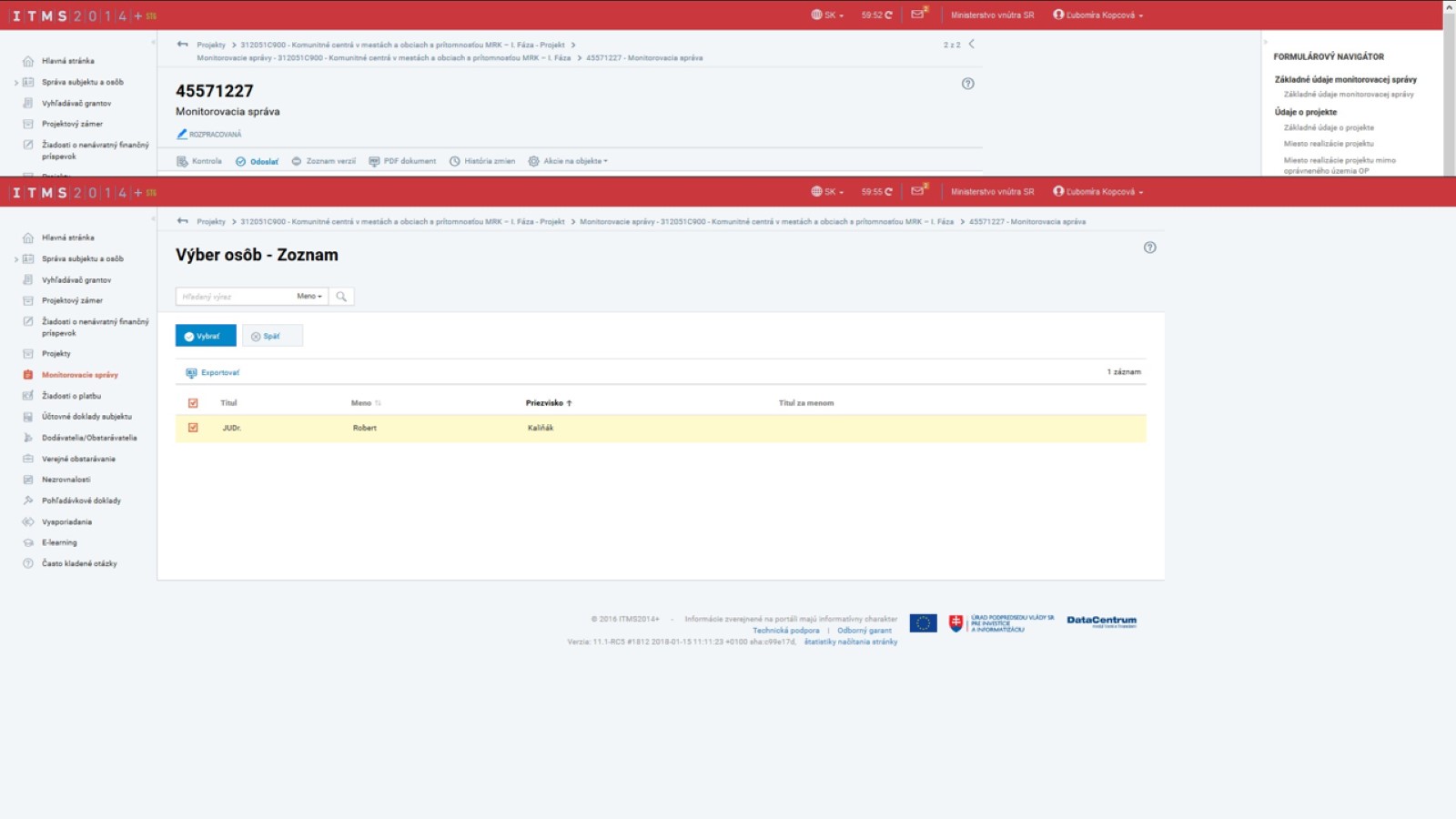 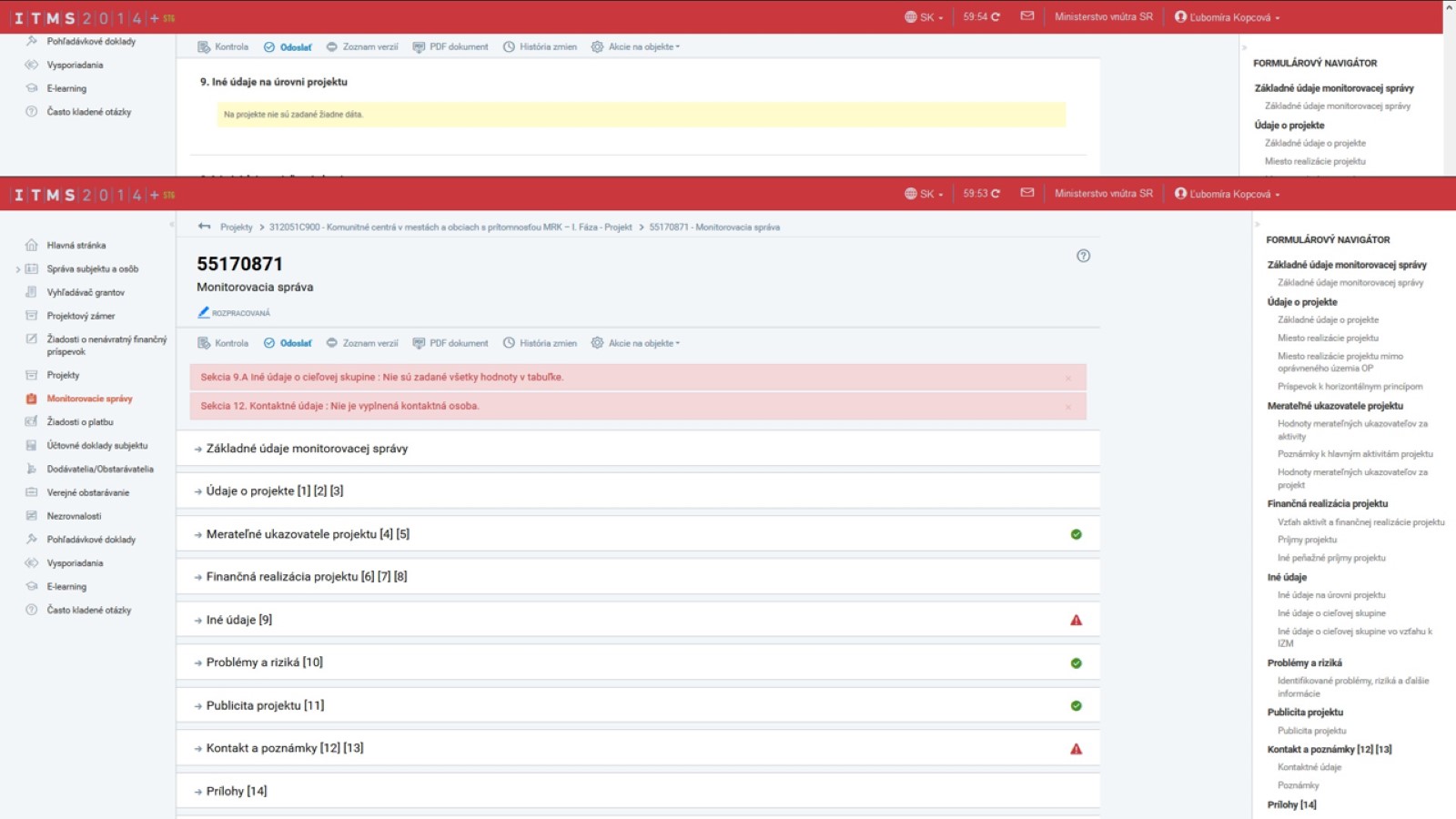 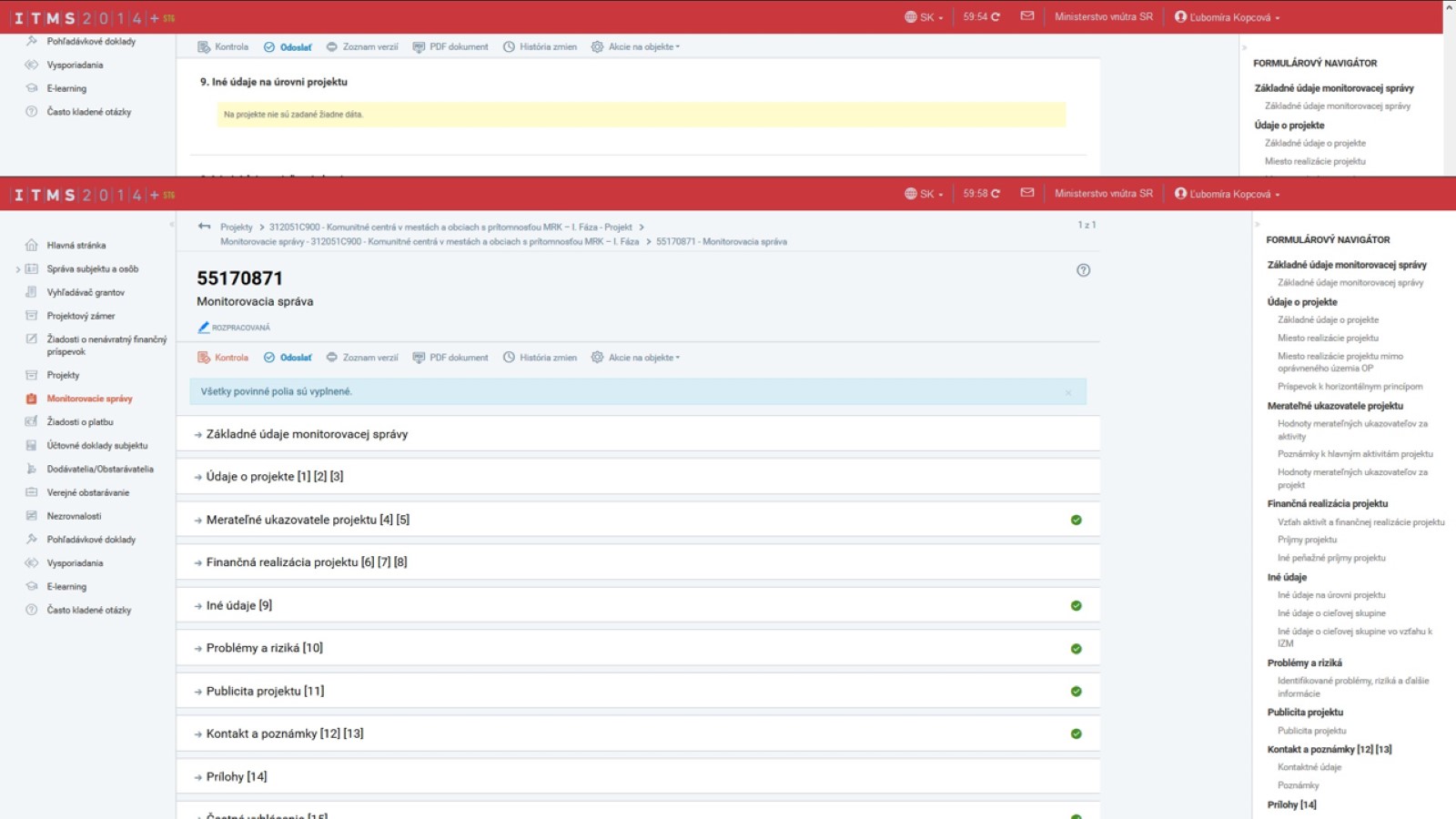 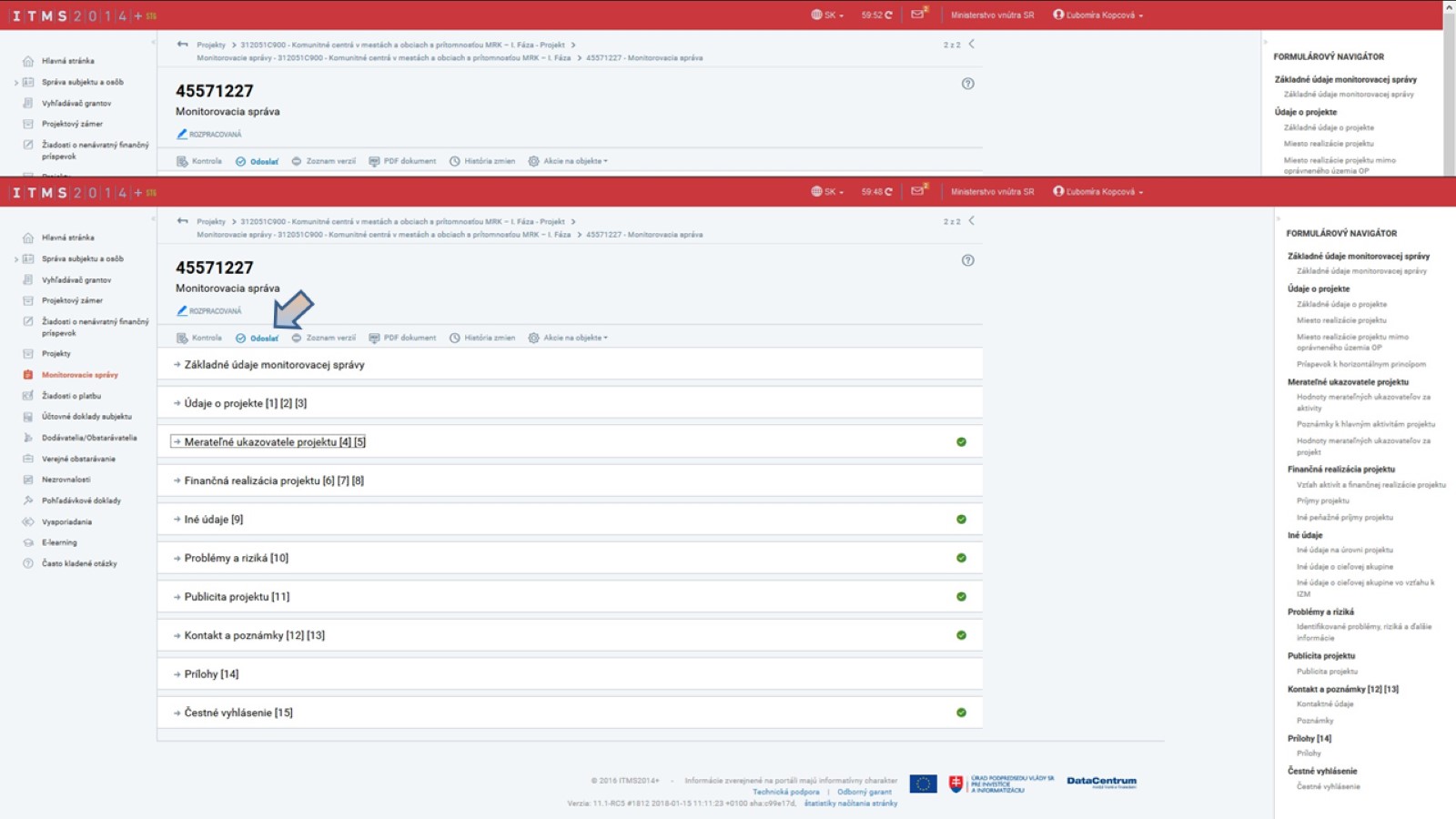 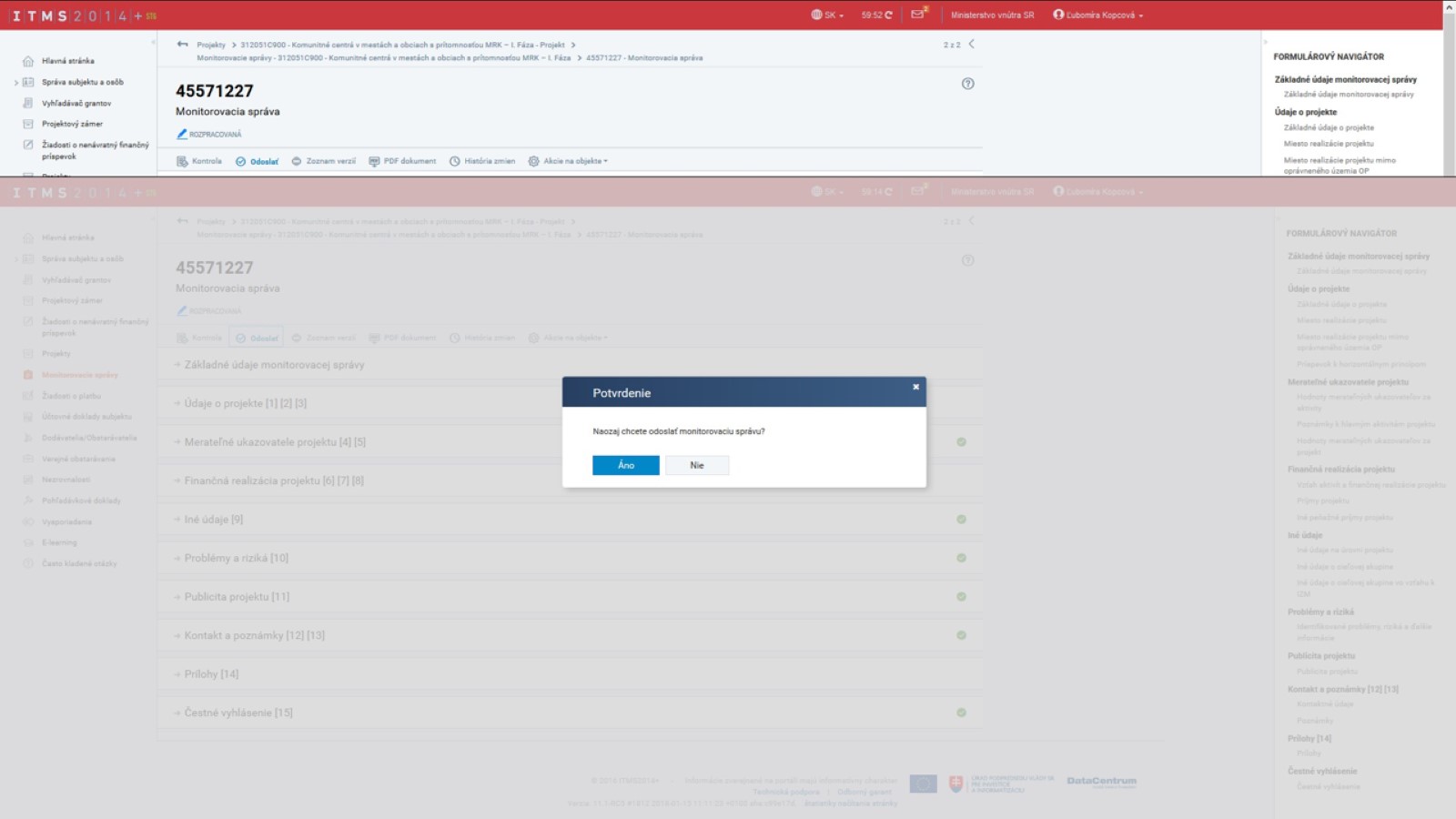 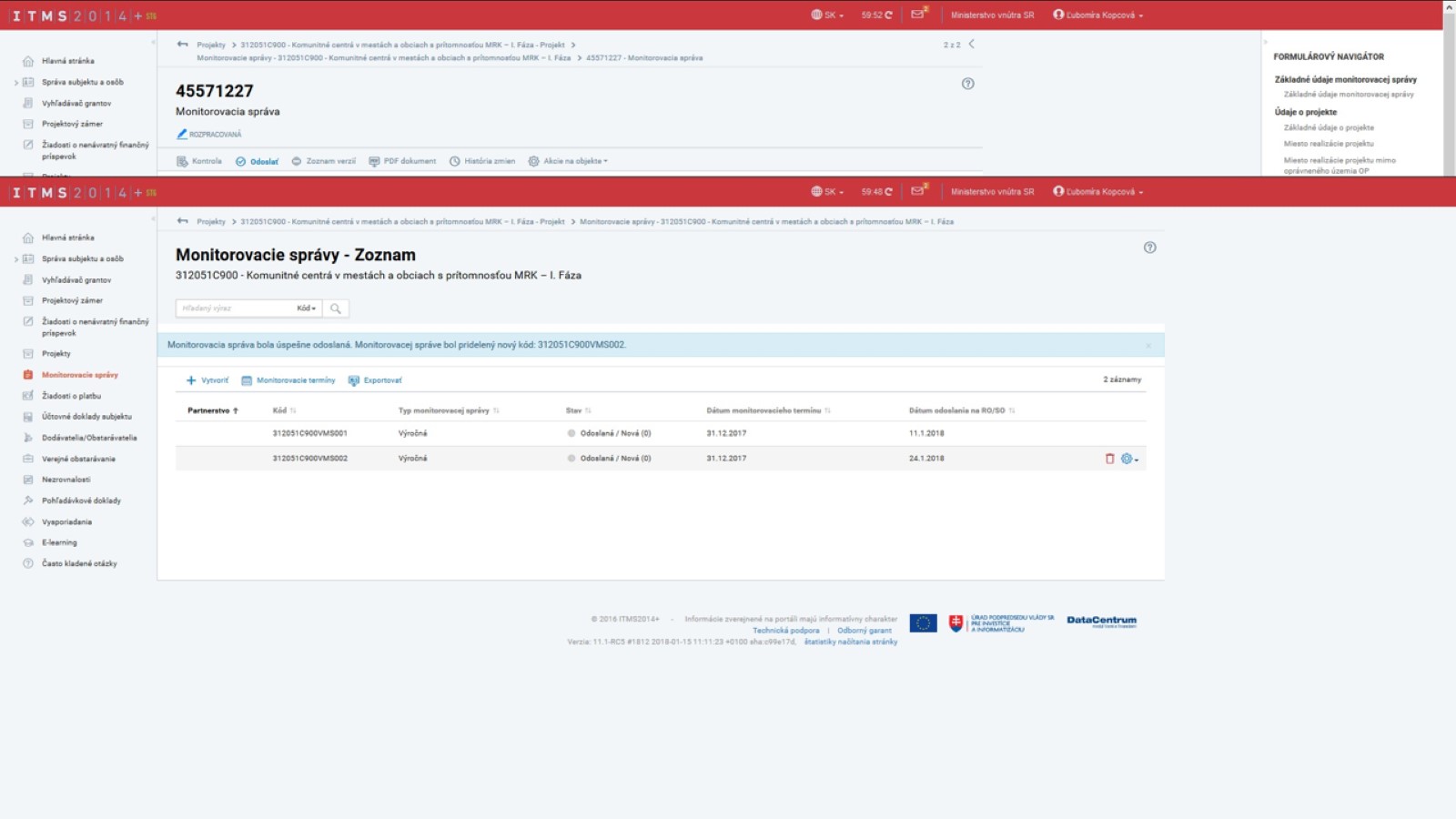 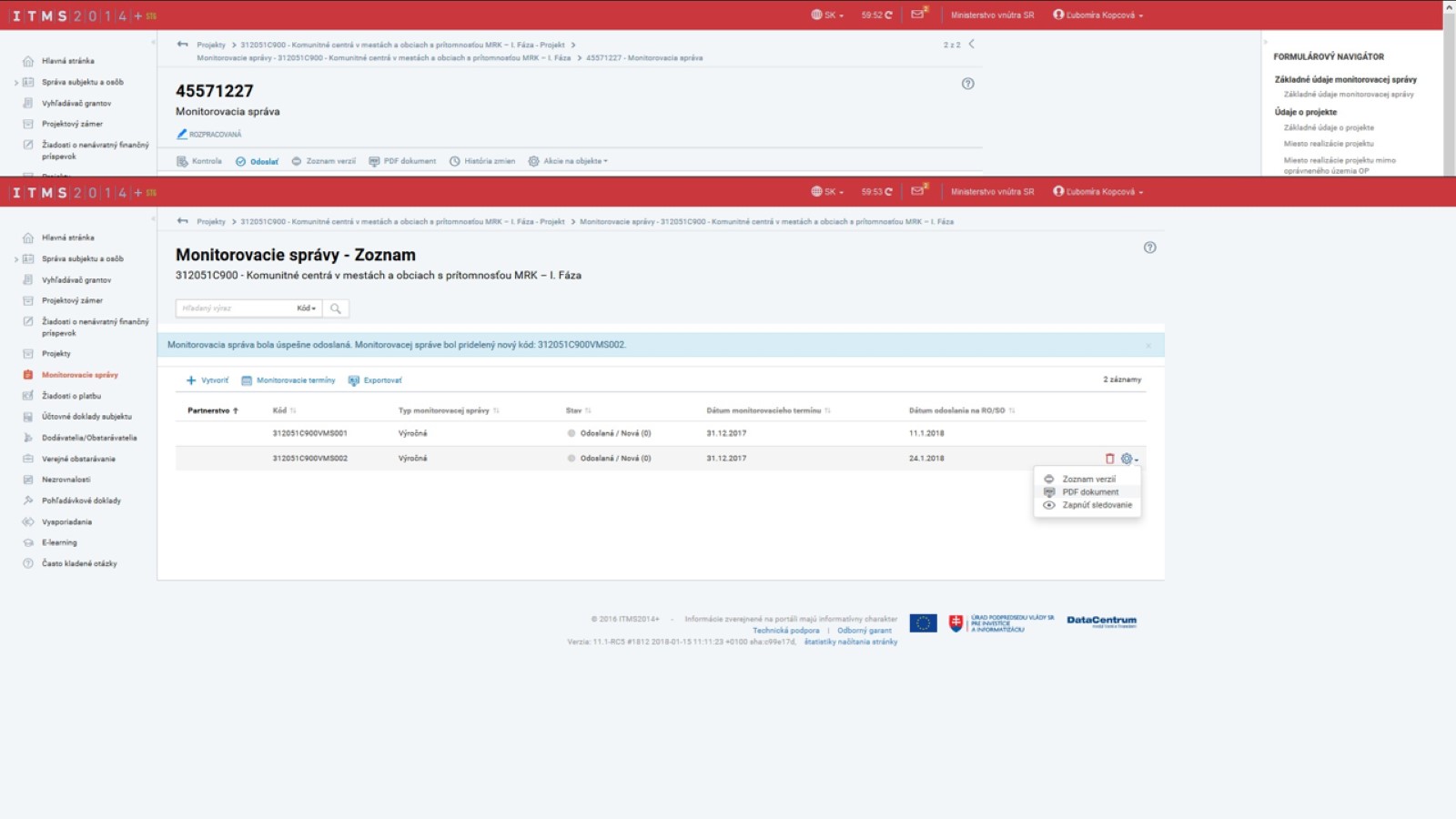 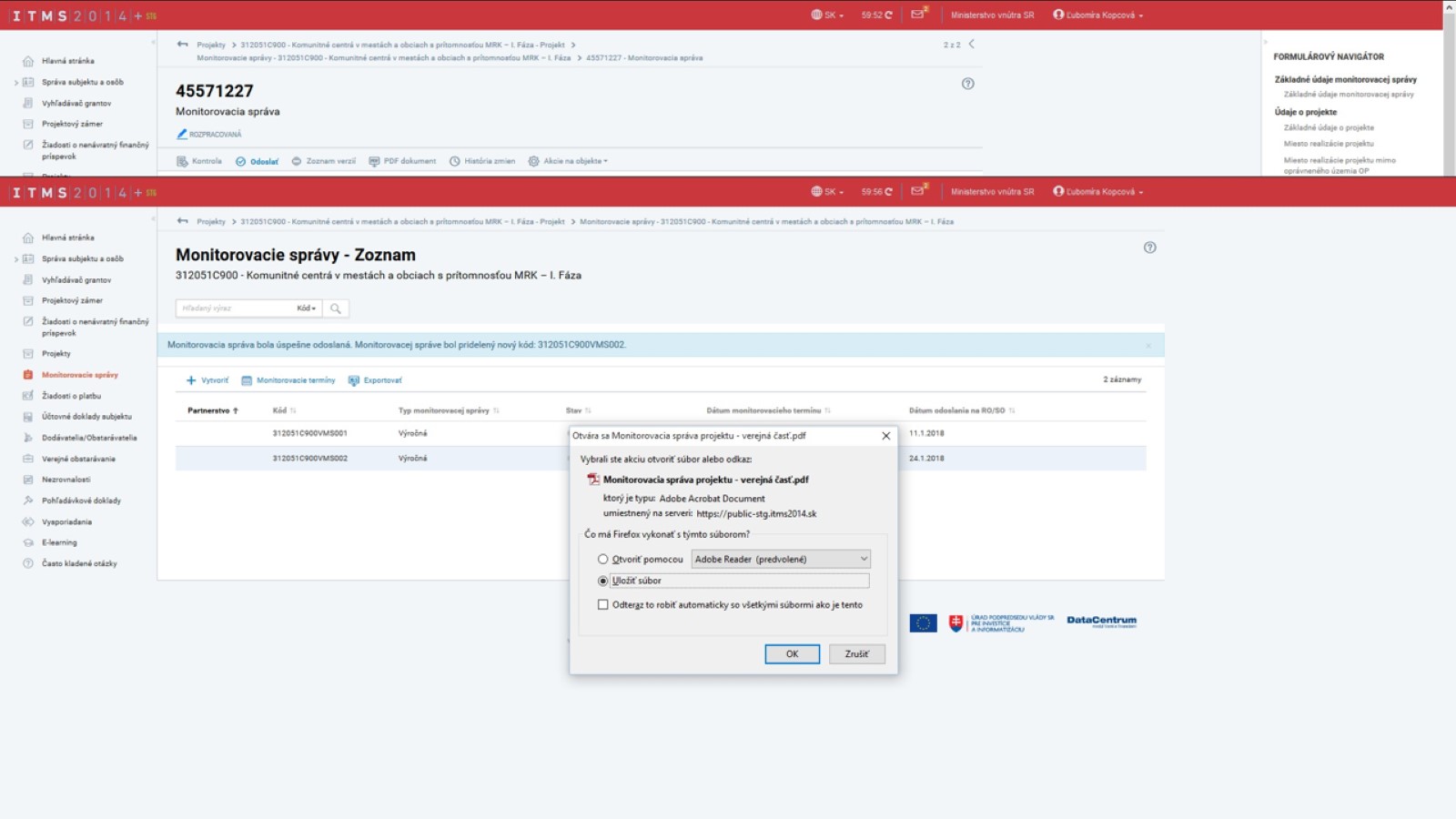